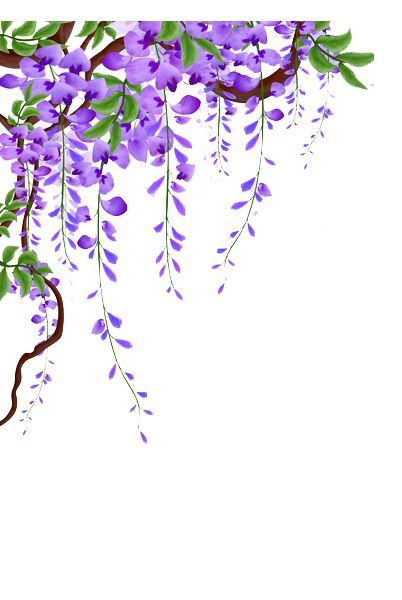 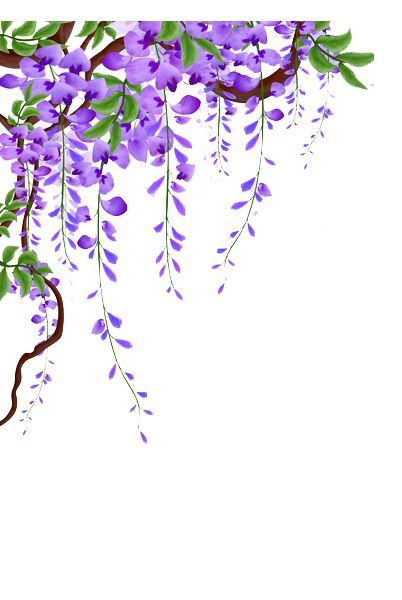 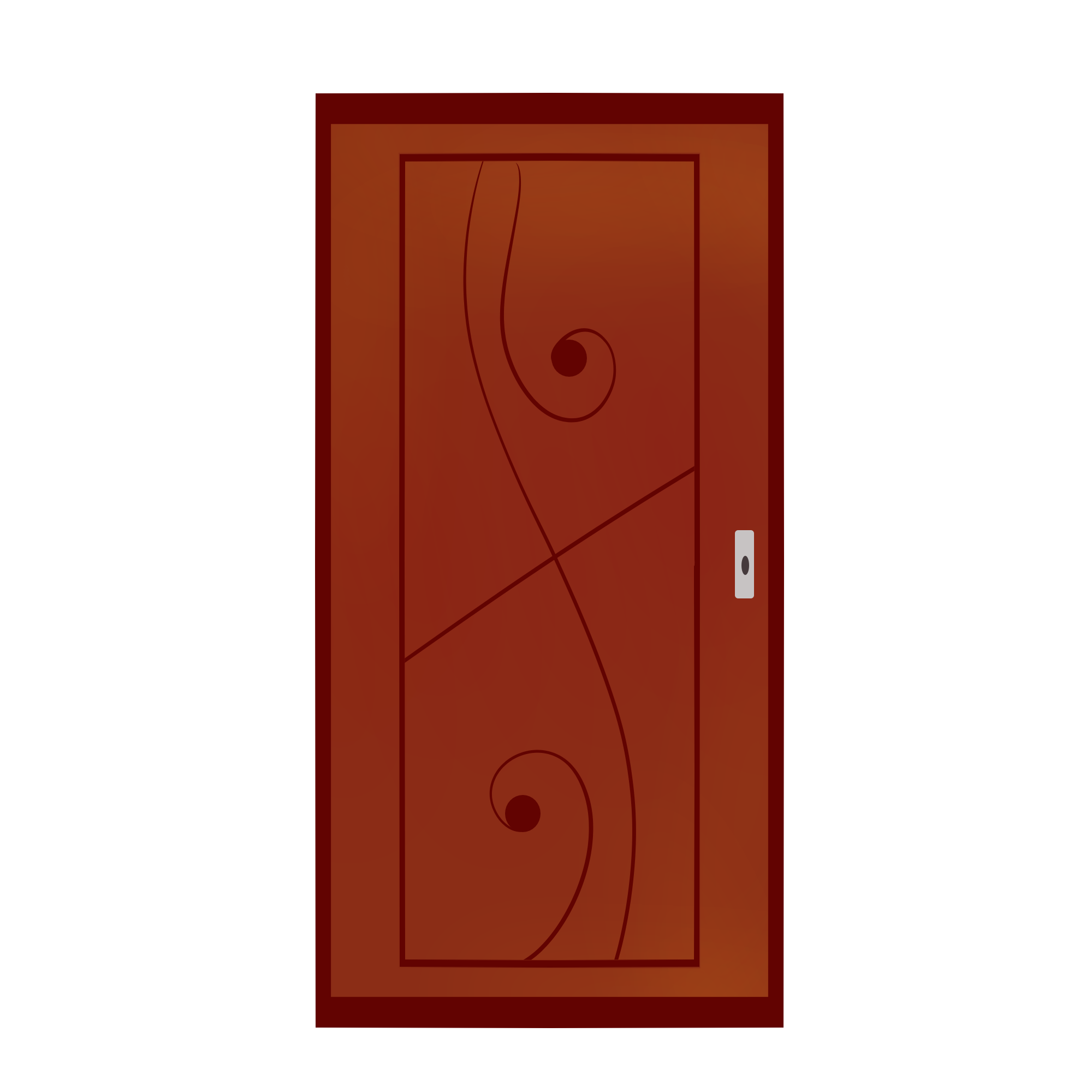 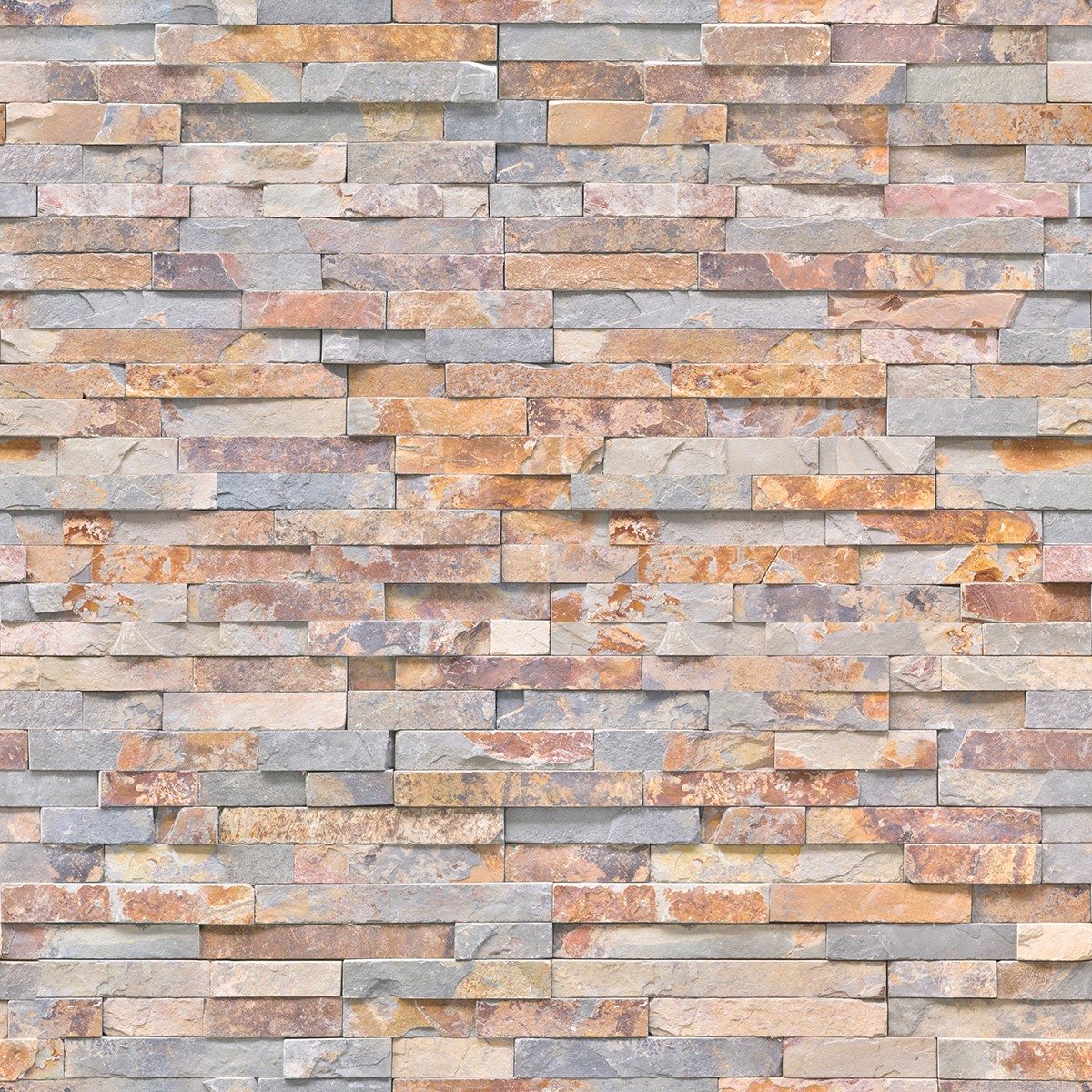 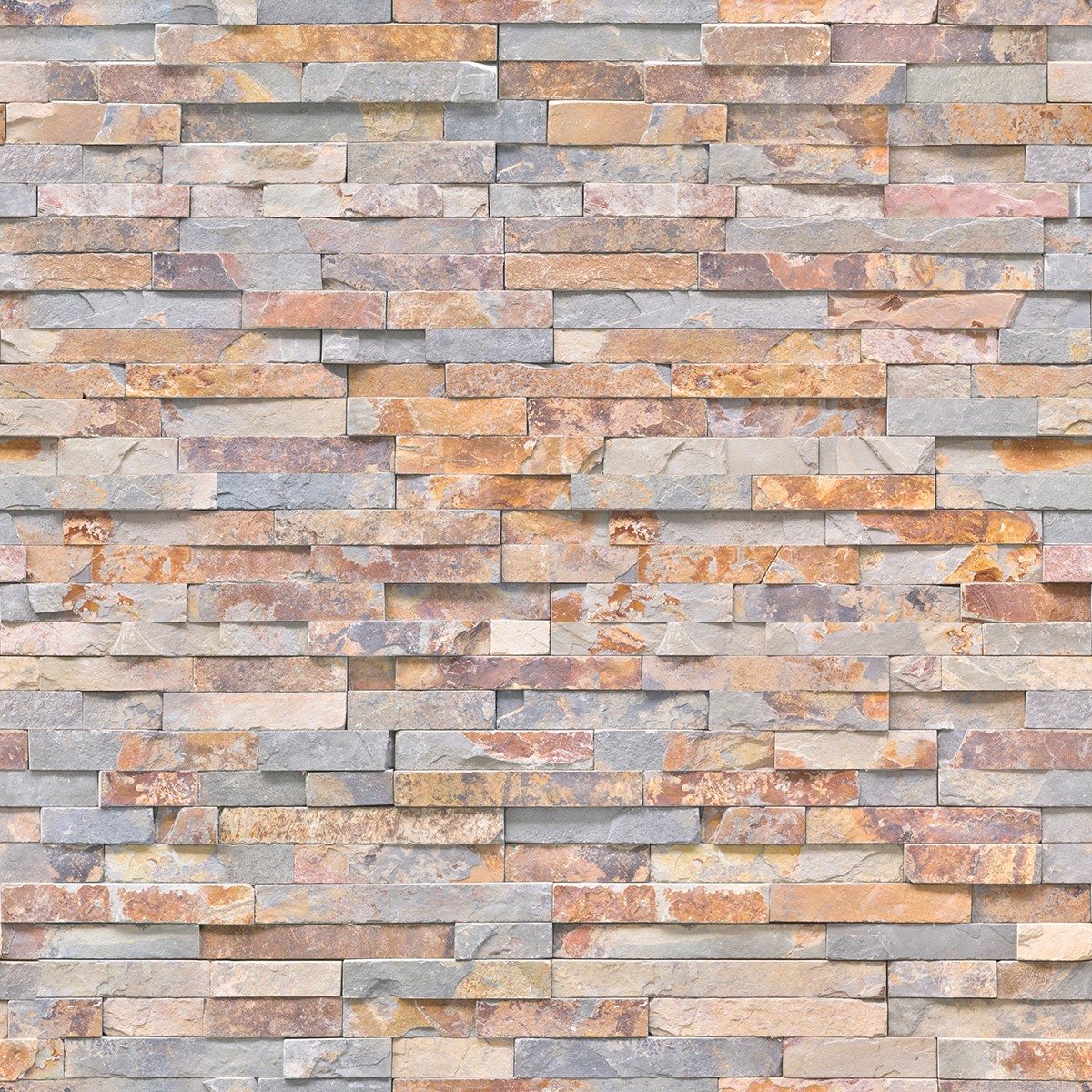 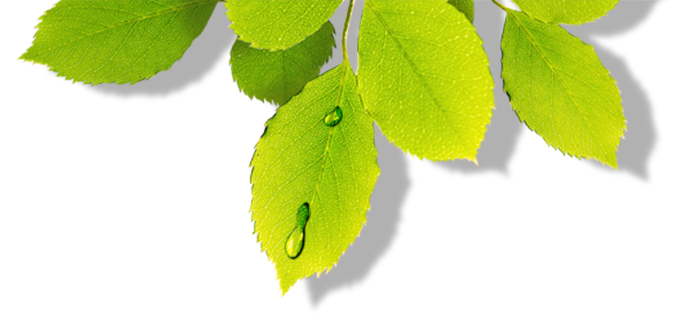 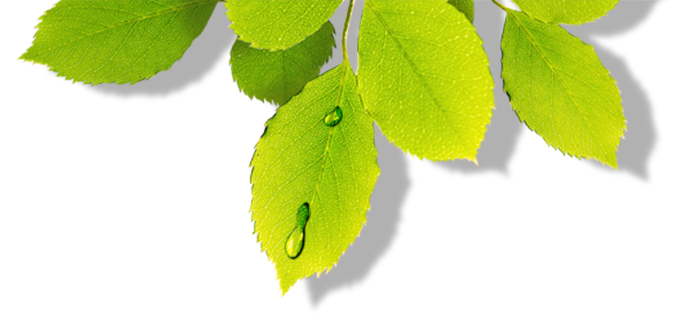 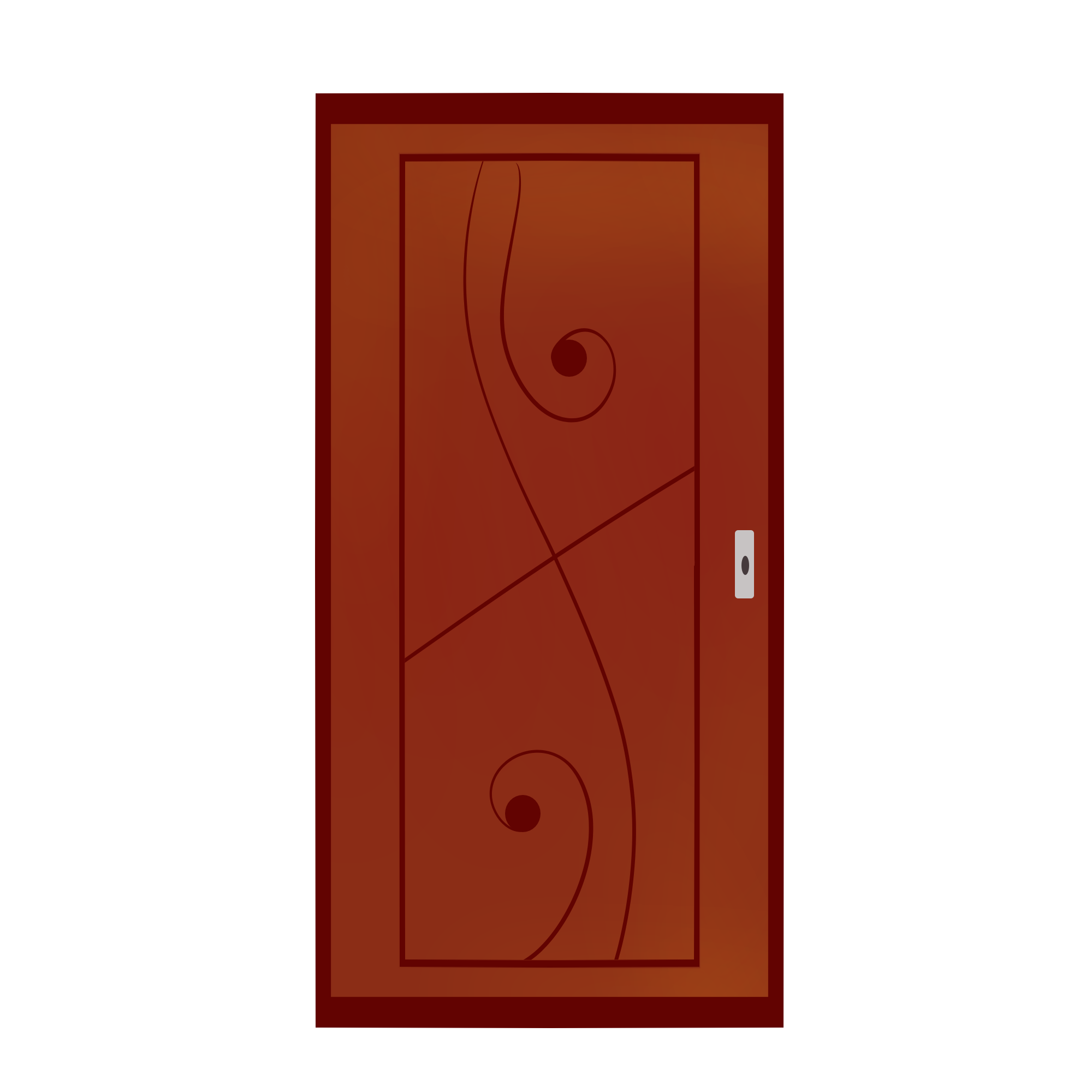 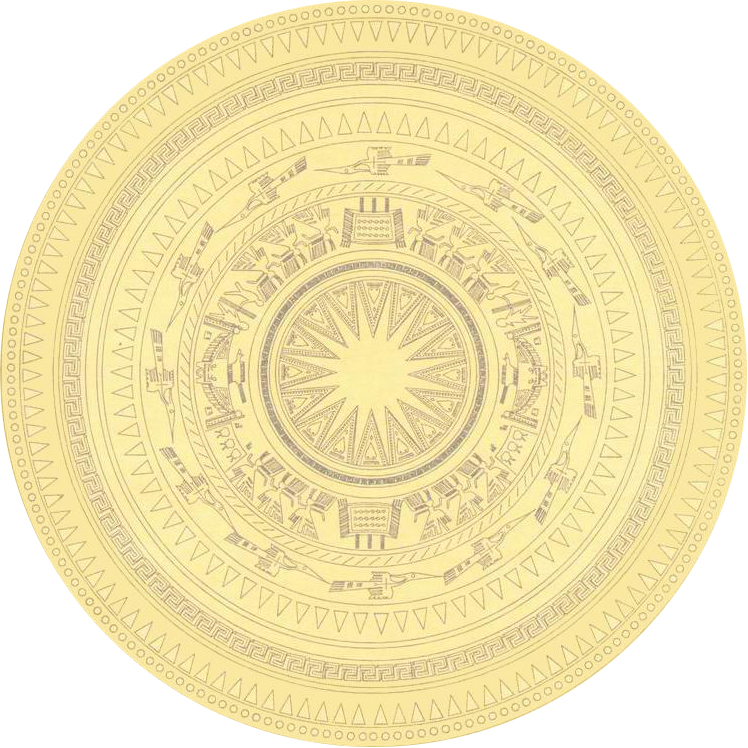 TRƯỜNG THCS MÔNG DƯƠNG
CHÀO MỪNG CÁC THẦY CÔ GIÁO ĐẾN DỰ GIỜ THĂM LỚP 7A3
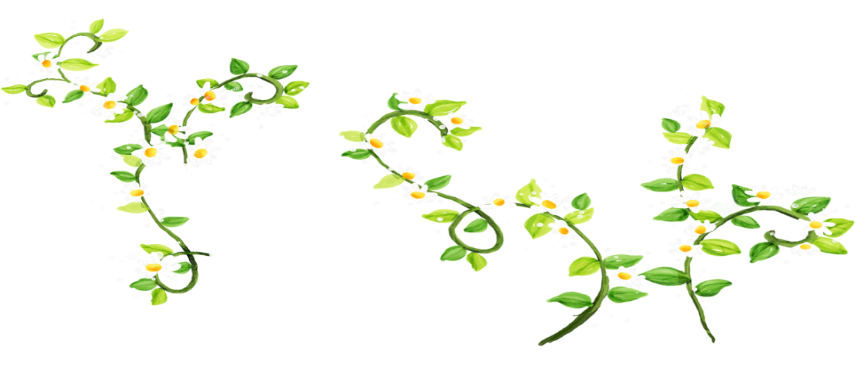 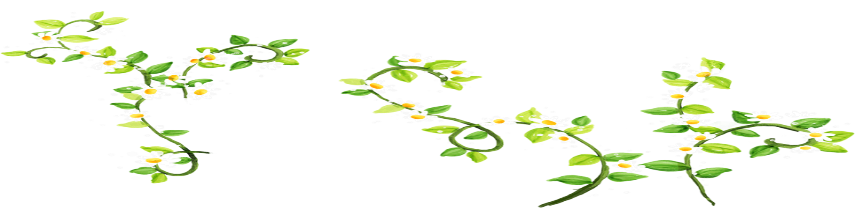 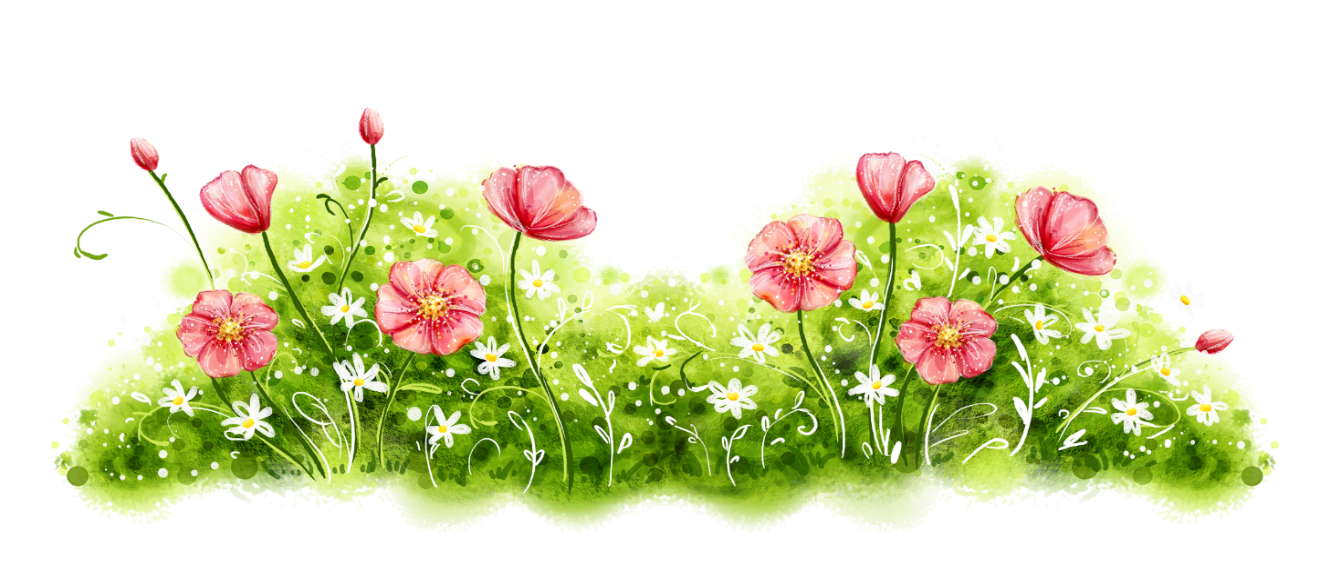 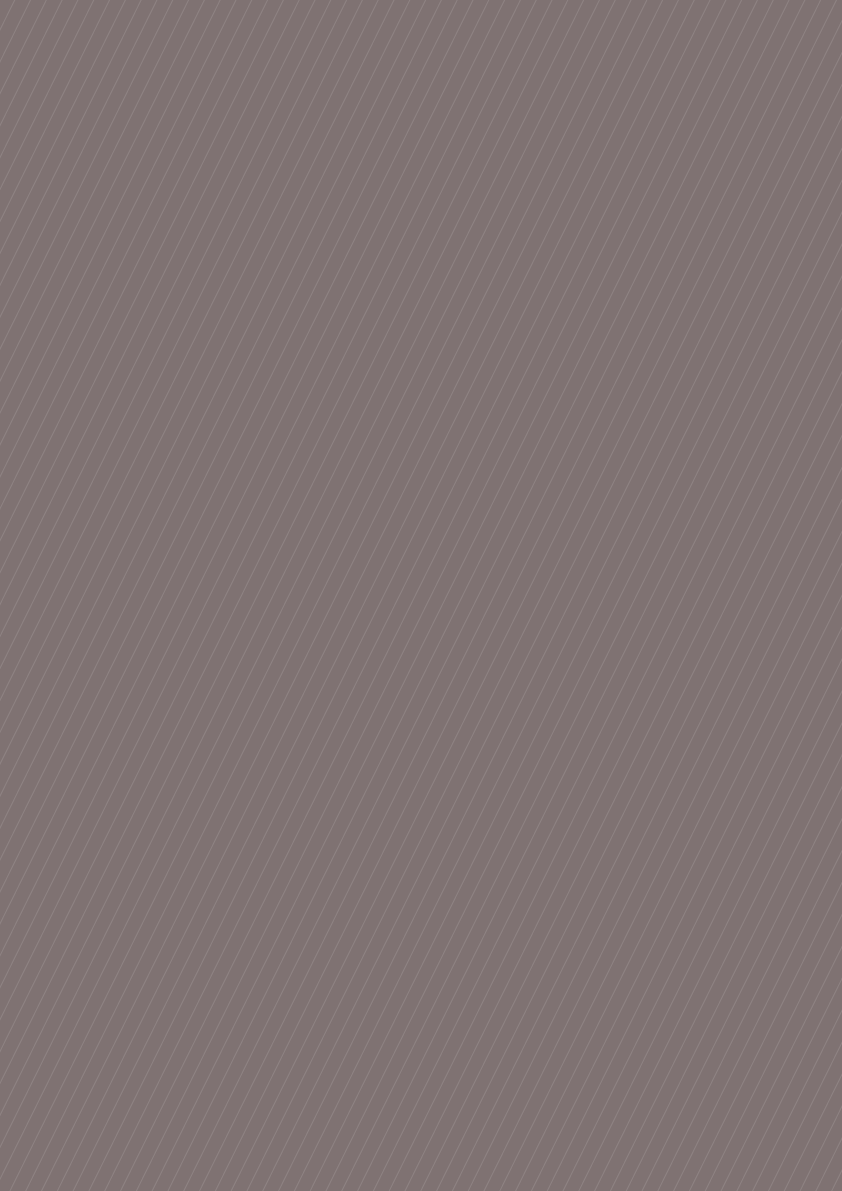 Chương VI
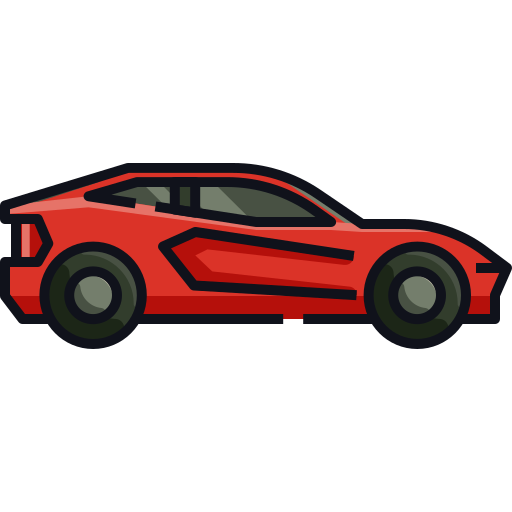 Biểu thức đại số
50 . 2
50 . 1,5
50 . t
...
Toán 7
Bộ sách Cánh diều
-
Khởi động
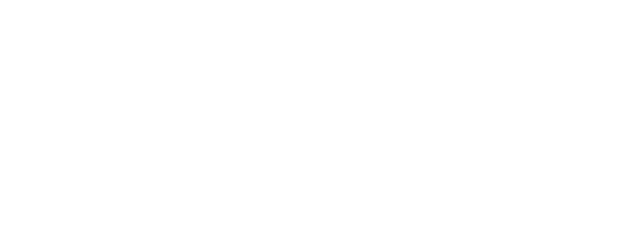 Bài toán: Phân loại các biểu thức chứa số, biểu thức chứa chữ.
30 + 4 – 3 ;
10 – ( 2.3 + 4:2);
6000.a + 3000.b ;
x.y
12.a
5
2.( 5 + x)
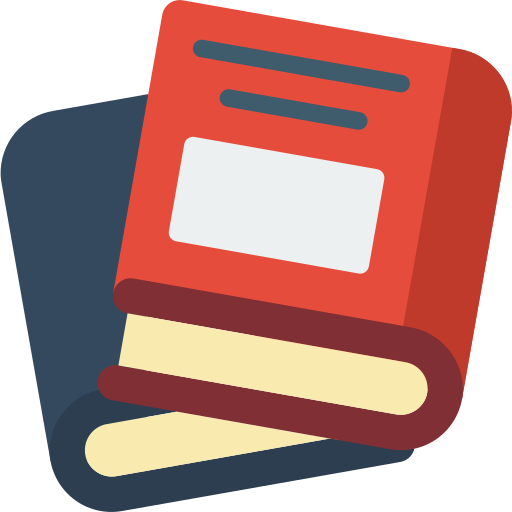 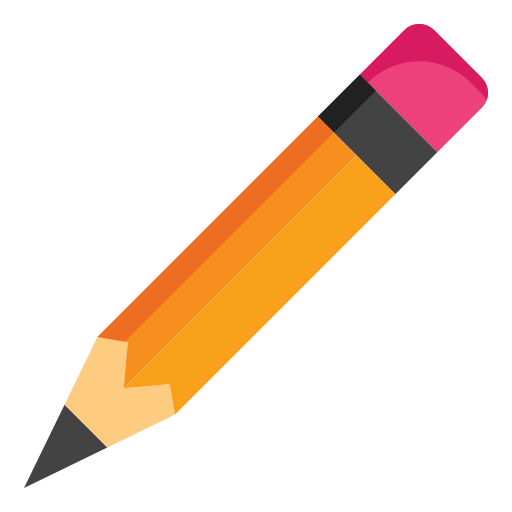 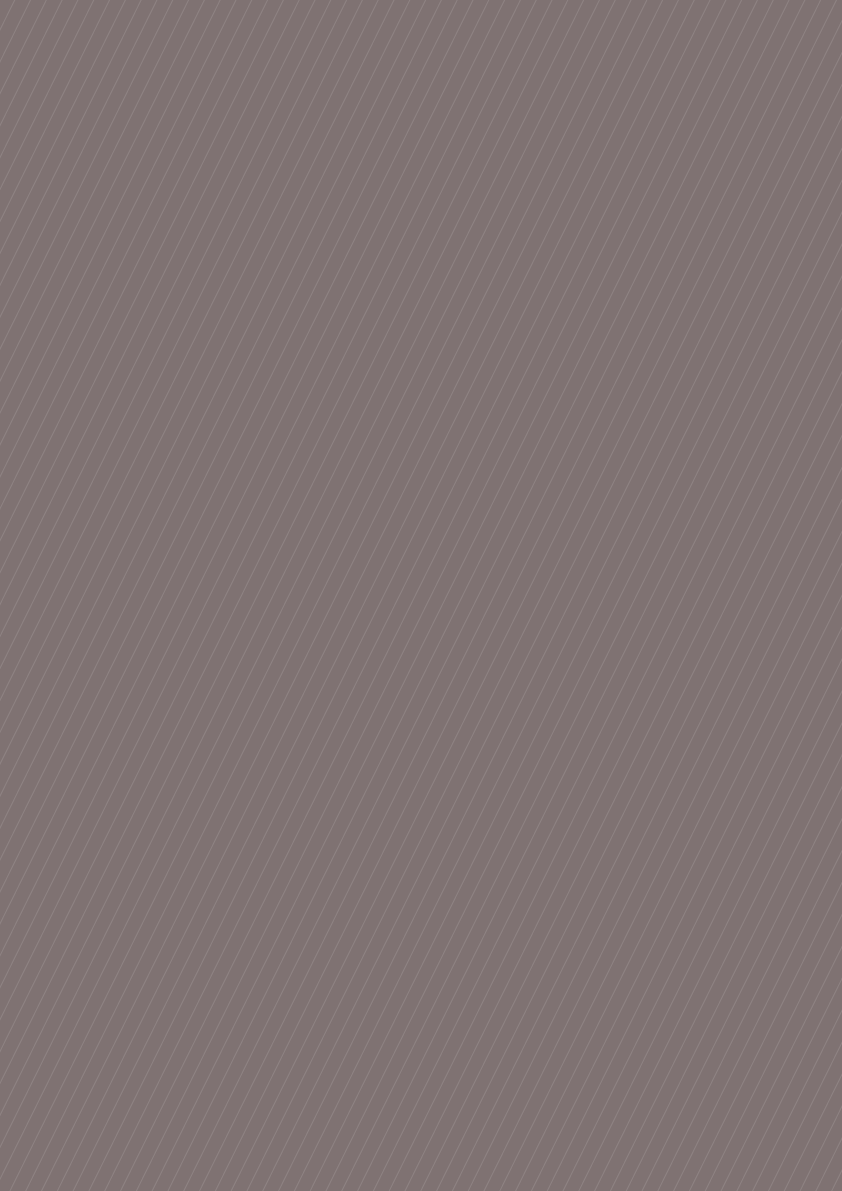 Bài 1 – tiết 1
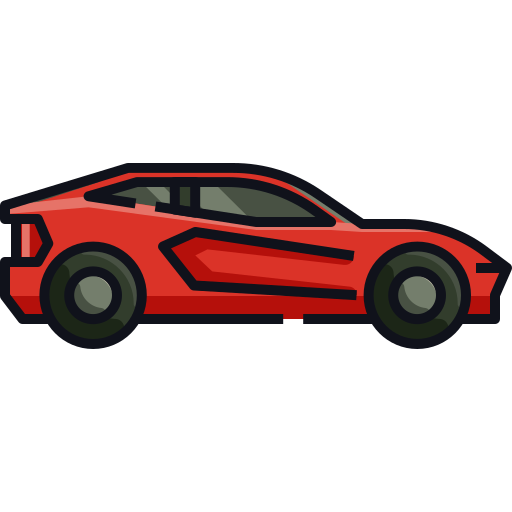 50 . 2
50 . 1,5
50 . t
...
Biểu thức số. BIỂU THỨC ĐẠI SỐ
Toán 7
Bộ sách Cánh diều
-
NỘI DUNG BÀI HỌC
Mở đầu
I. Biểu thức số
II. Biểu thức đại số
iII. Giá trị của biểu thức đại số
NỘI DUNG BÀI HỌC
Mở đầu
I. Biểu thức số
II. Biểu thức đại số
iII. Giá trị của biểu thức đại số
NỘI DUNG BÀI HỌC
Mở đầu
I. Biểu thức số
II. Biểu thức đại số
iII. Giá trị của biểu thức đại số
I. Biểu thức số
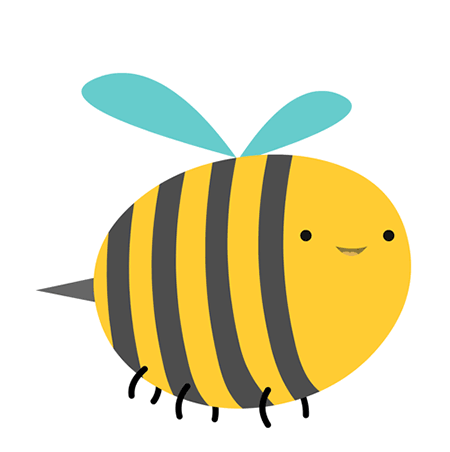 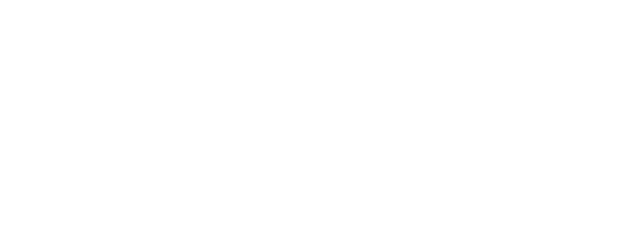 * Nhận xét (SGK- 41)
Các số được nối với nhau bởi dấu các phép tính (cộng, trừ, nhân, chia, nâng lên lũy thừa) tạo thành một biểu thức số.
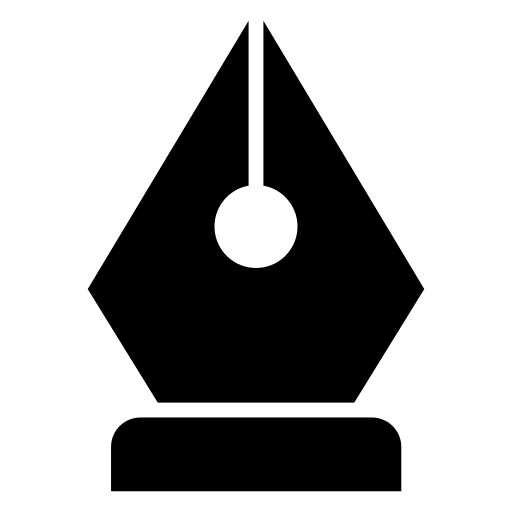 Mỗi số được coi là một biểu thức số.
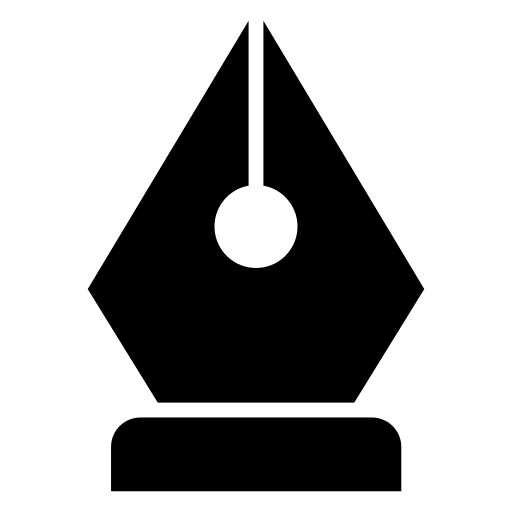 Trong biểu thức số có thể có dấu ngoặc để chỉ thứ tự thực hiện các phép tính.
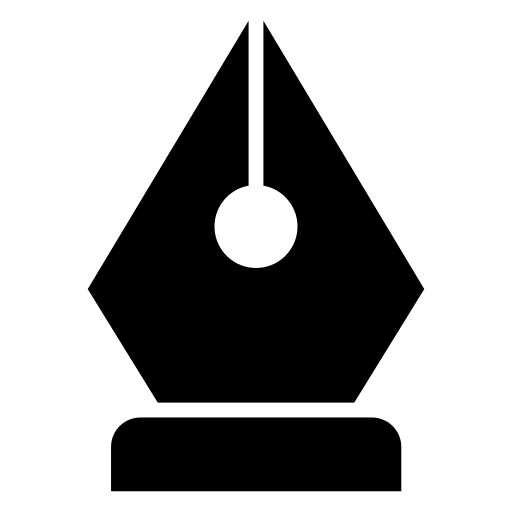 Khi thực hiện các phép tính trong một biểu thức số ta được một số. 
Số đó được gọi là giá trị của biểu thức số.
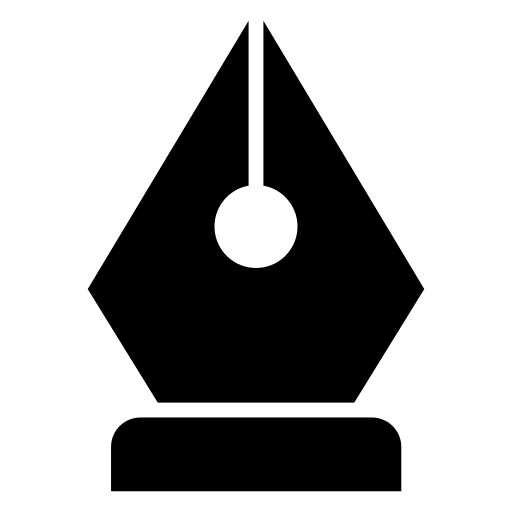 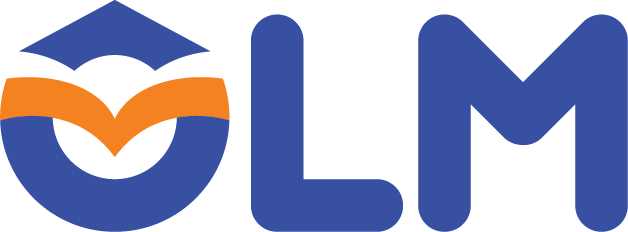 I. Biểu thức số
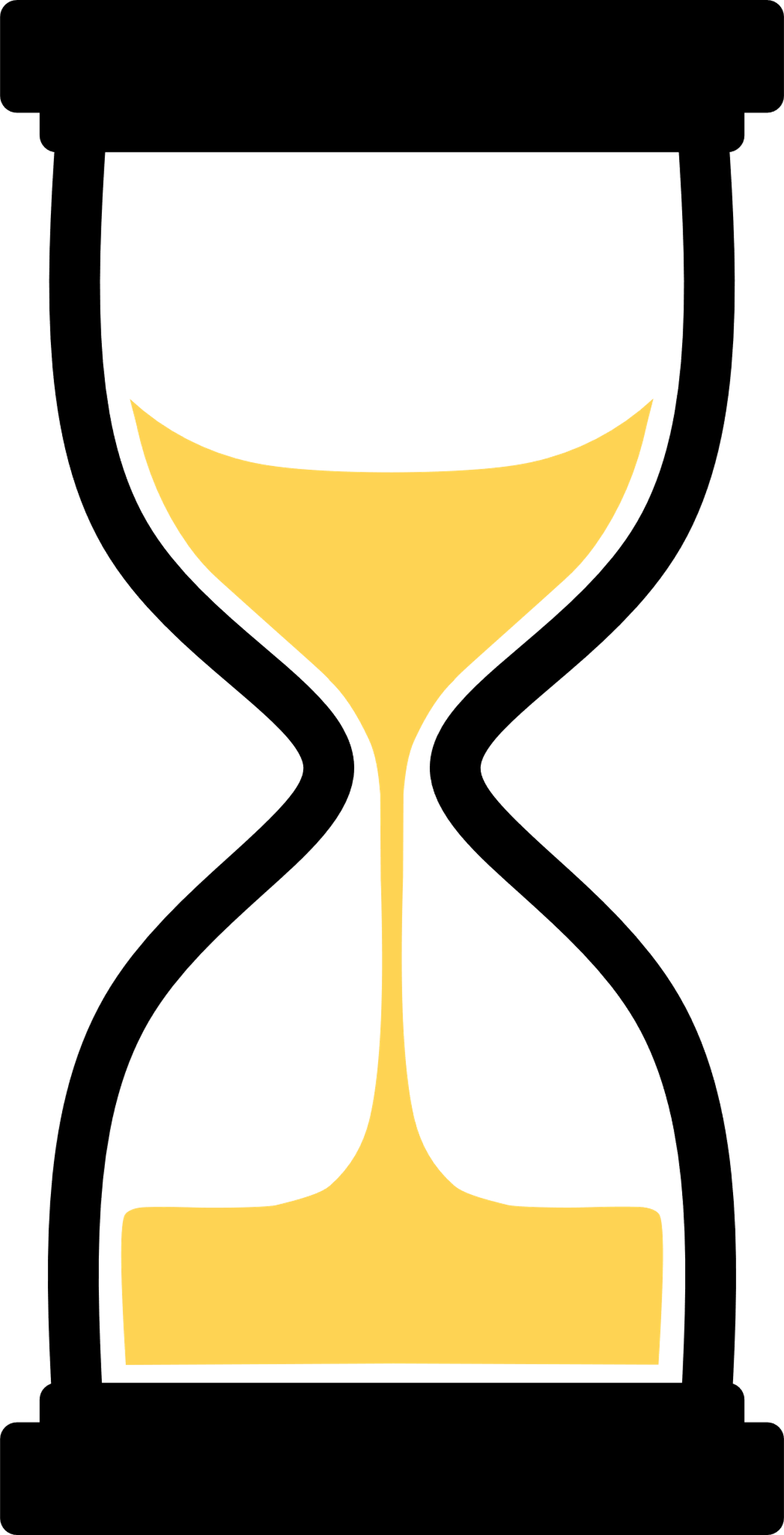 Trong các phát biểu sau, phát biểu nào đúng, phát biểu nào sai?
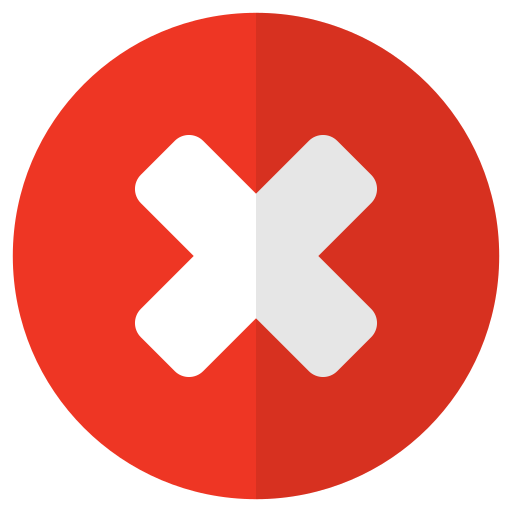 a) 1 không phải là biểu thức số.
Vận dụng 1
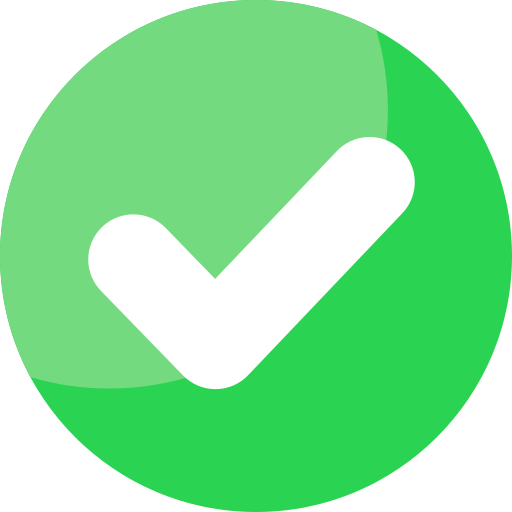 b) 100 + 3 . 4 – 23 là một biểu thức số.
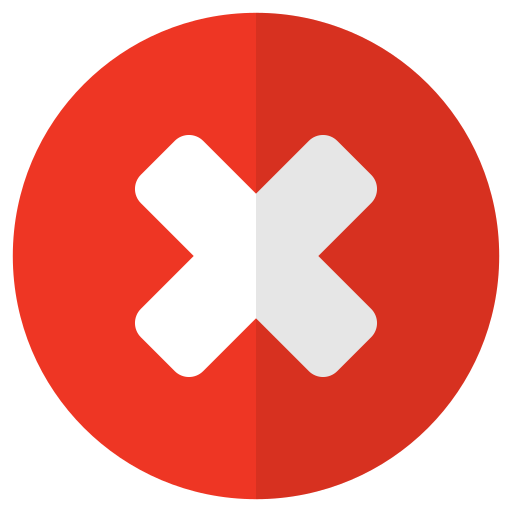 c) 200 + 2x là một biểu thức số.
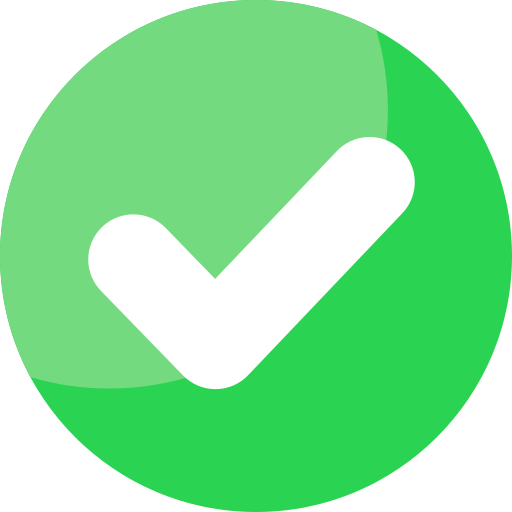 d) 20 là giá trị của biểu thức số 50 – 4 . 5 – 10.
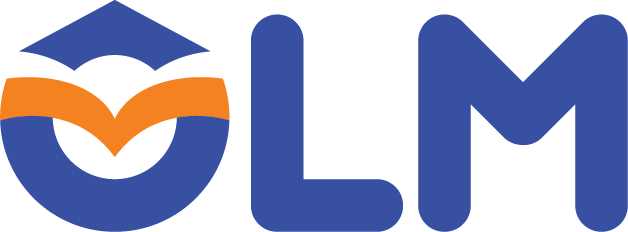 I. Biểu thức số
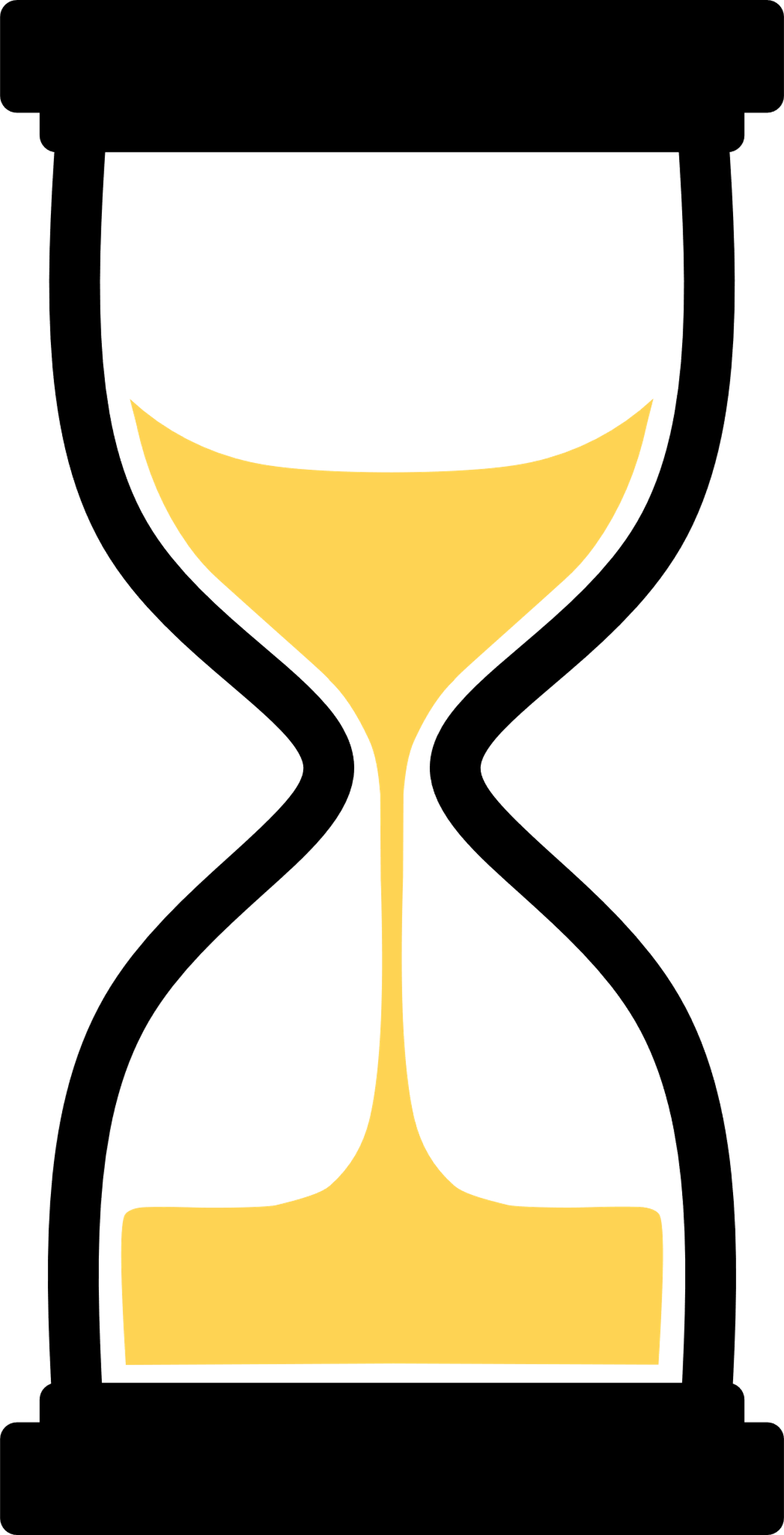 Viết biểu thức số biểu thị:
Diện tích hình tam giác có dộ dài đáy bằng 3 cm và chiều cao 
tương ứng là 5 cm.
Vận dụng 2
b) Diện tích hình tròn có bán kính là 2 cm.
Trả lời
a) Biểu thức số biểu thị diện tích hình tam giác có độ dài đáy bằng 3 cm và chiều cao tương ứng là 5 cm là:
b) Biểu thức số biểu thị diện tích hình tròn có bán kính là 2 cm là:
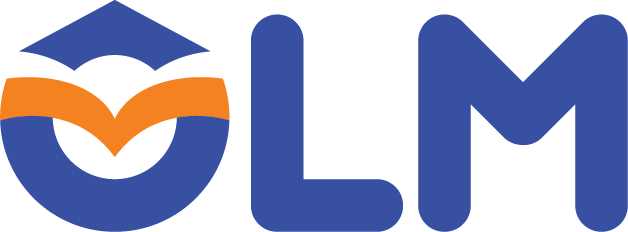 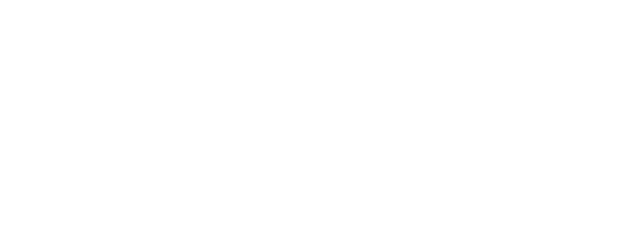 x2
6 000.a + 3 000.b
Biểu thức đại số
Biến số (biến)
II. Biểu thức đại số
Định nghĩa
Các số và biến số được nối với nhau bởi dấu các phép tính cộng, trừ, 
nhân, chia, nâng lên lũy thừa tạo thành biểu thức đại số.
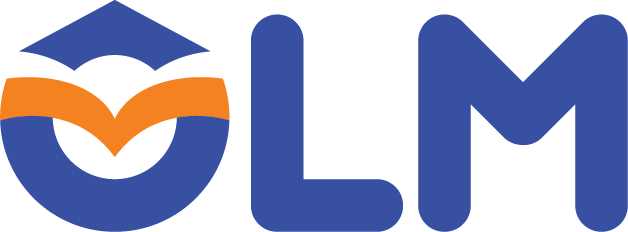 Trong các biểu thức sau, biểu thức nào là biểu thức đại số?
a) 2x – 3y
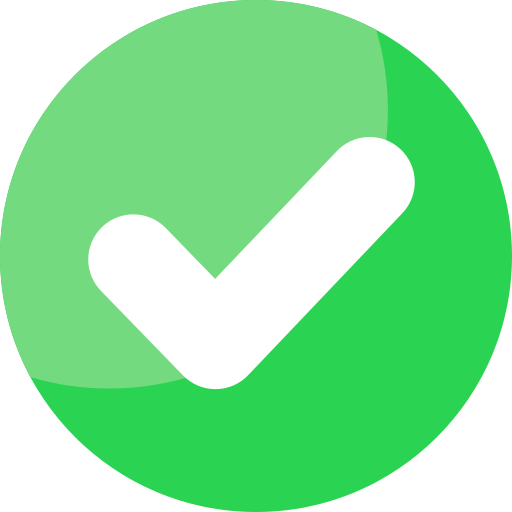 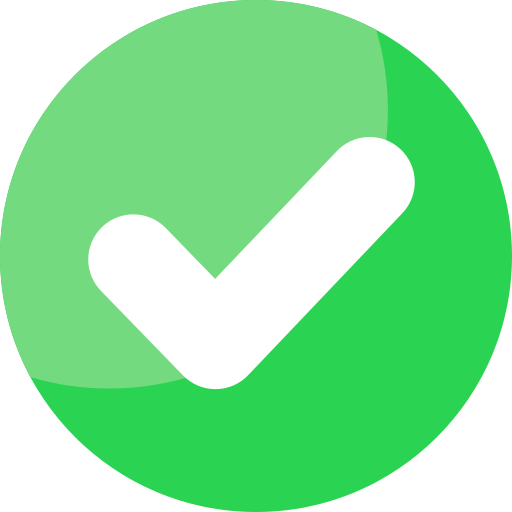 b) x3
VẬN DỤNG 3
II. Biểu thức đại số
c) 4
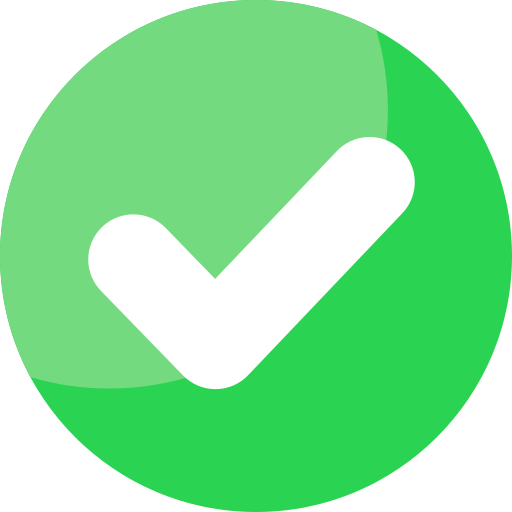 ( = 4. x 0 )
d) 3 . 4 – 2 . 5
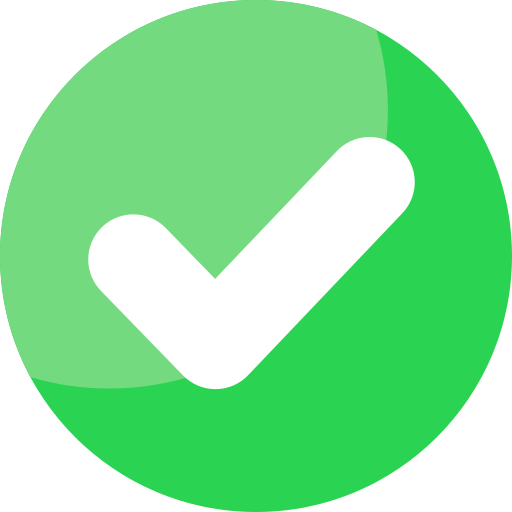 Nhận xét:  Biểu thức số cũng là biểu thức đại số.
e) 2.( x + 5 )
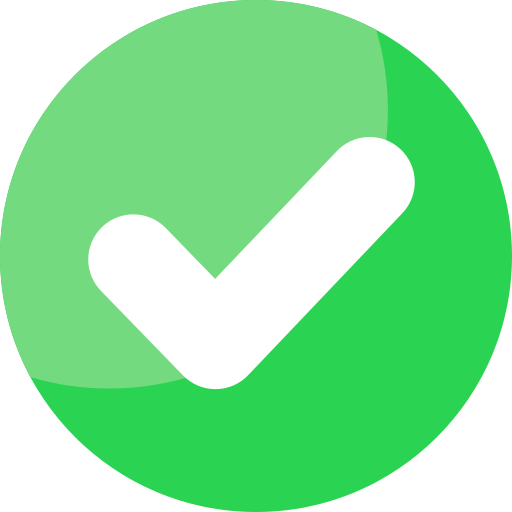 - Trong biểu thức đại số có thể có dấu ngoặc để chỉ thứ tự thực hiện 
các phép tính.
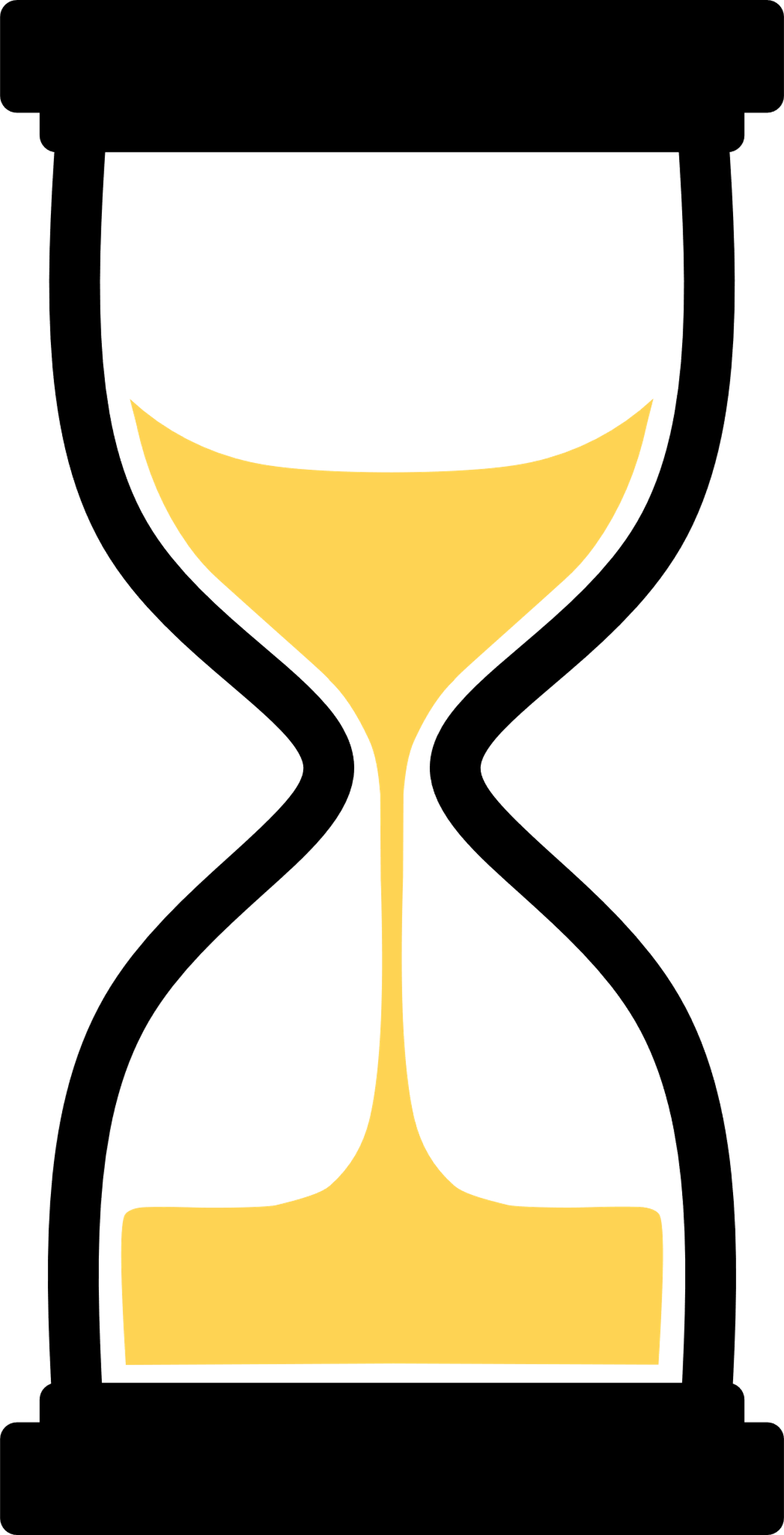 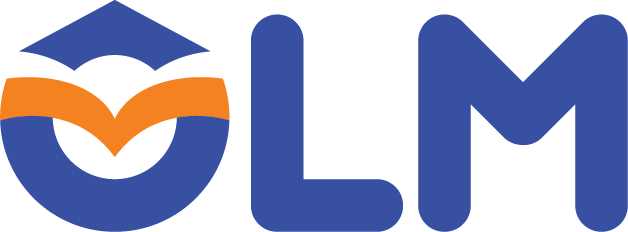 Chú ý
Để cho gọn, khi viết các biểu thức đại số, ta không viết dấu nhân giữa các biến, cũng như giữa các số với biến.
II. Biểu thức đại số
;
;
2 . x viết là 2x
x . 5 viết là 5x
Ví dụ:
a . b viết là ab
Thông thường ta không viết thừa số 1 và -1 trong một tích.
Ví dụ:
1xy ta viết là xy
;
-1ab viết là -ab
Ta được phép áp dụng các quy tắc và tính chất của phép tính với các biến.
Ví dụ:
;
x + x = 2x
x . x = x2
x + y = y + x
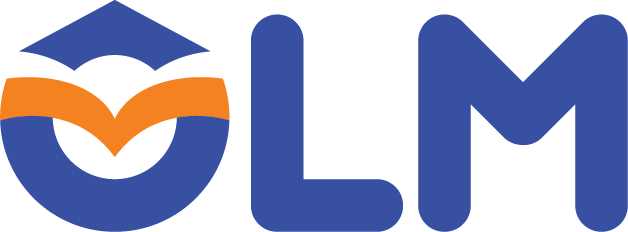 Hãy viết biểu thức biểu thị chu vi hình chữ nhật có chiều rộng là x cm và chiều dài hơn chiều rộng 3 cm.
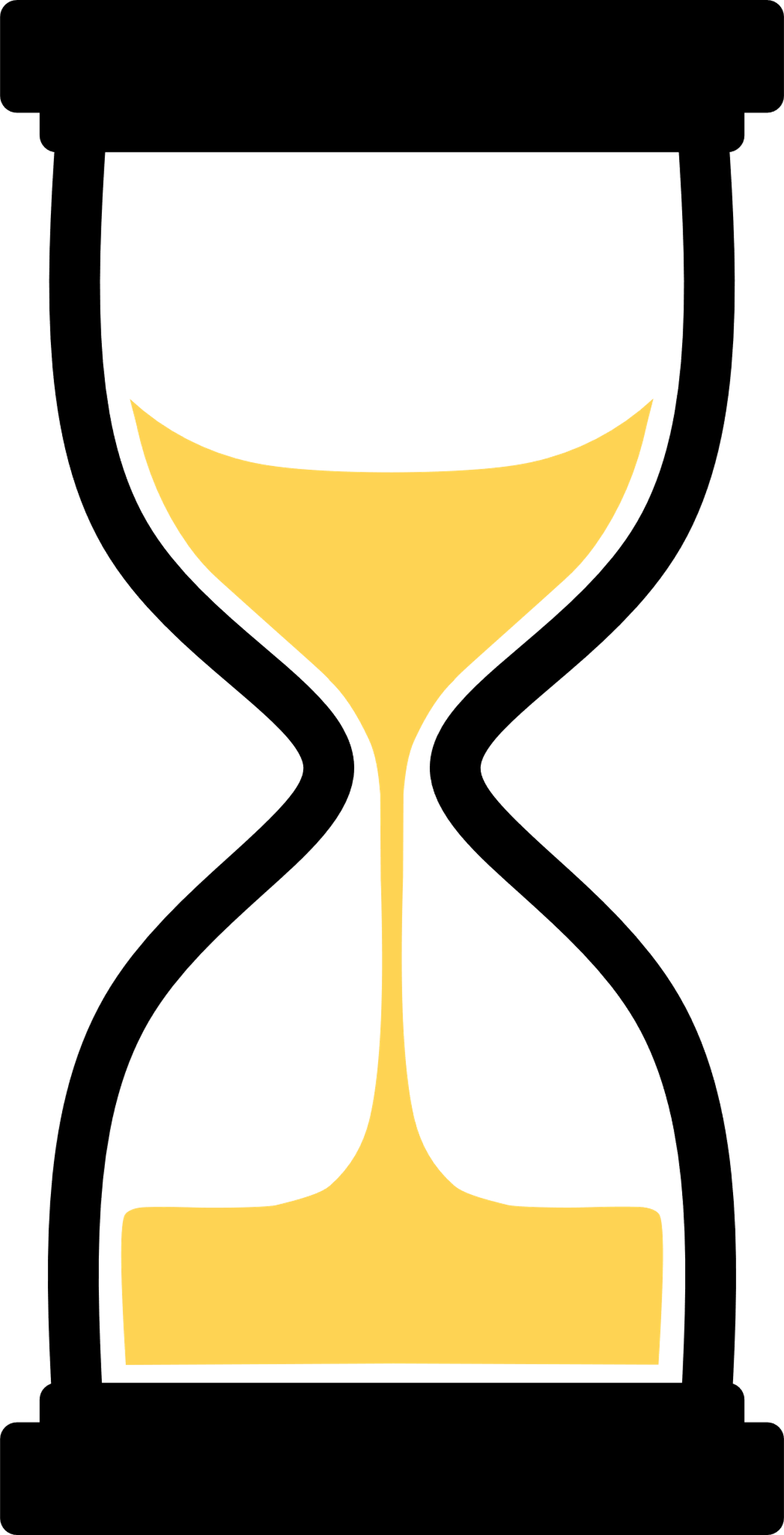 Vận dụng 4
II. Biểu thức đại số
x cm
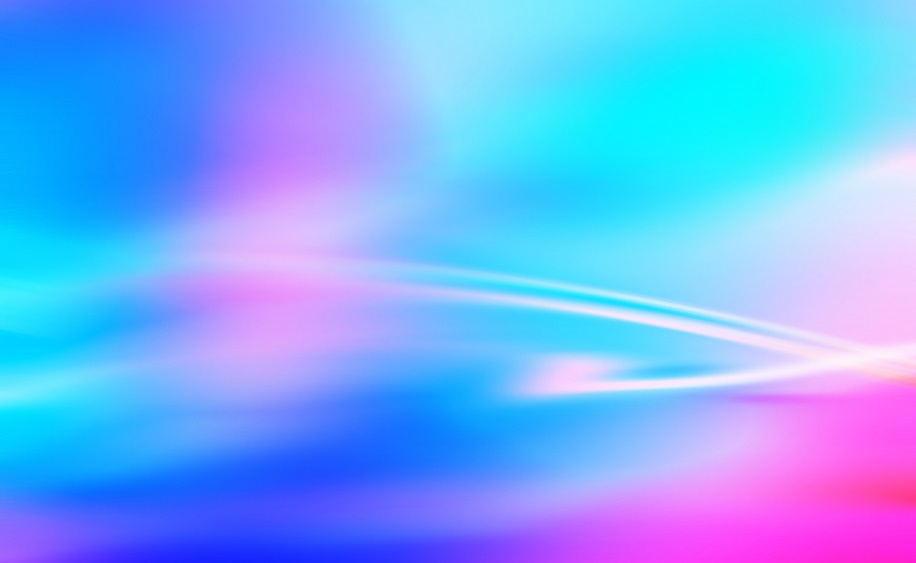 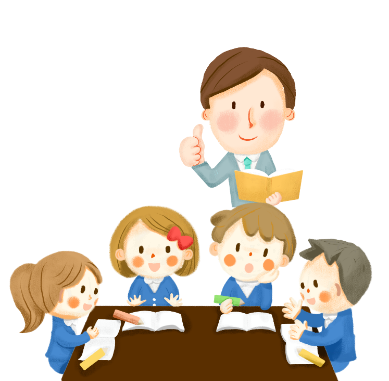 Thảo luận nhóm
Thời gian: 3 phút
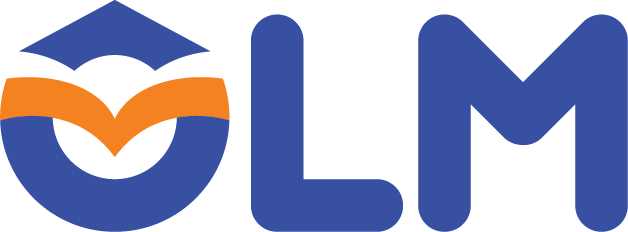 Hãy viết biểu thức biểu thị chu vi hình chữ nhật có chiều rộng là x cm và chiều dài hơn chiều rộng 3 cm.
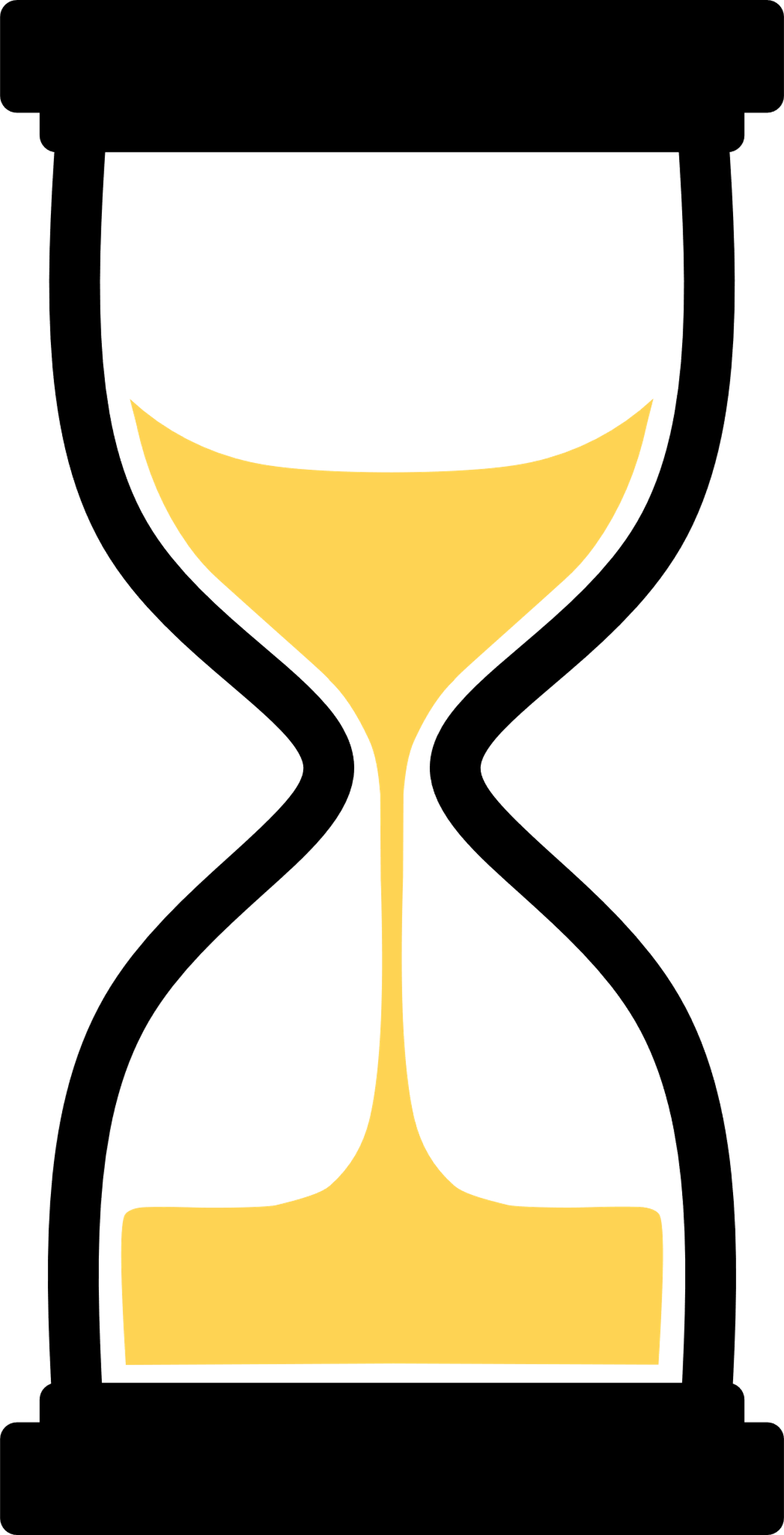 Vận dụng 3
II. Biểu thức đại số
x cm
x + 3 (cm);
Chiều dài của hình chữ nhật là:
= 2 . (2x + 3)
Chu vi của hình chữ nhật là:
[ x + (x + 3) ] . 2
= 4x + 6.
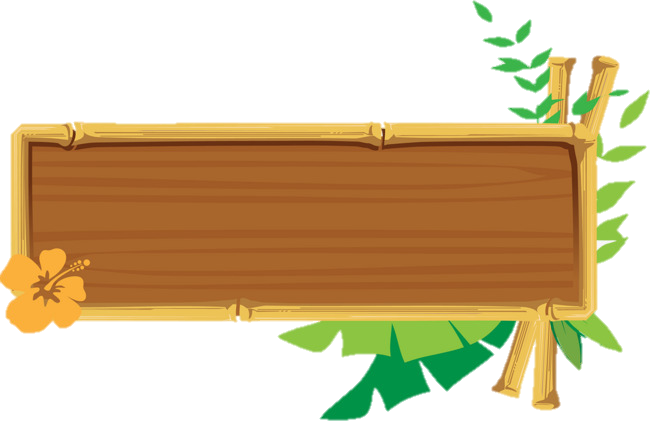 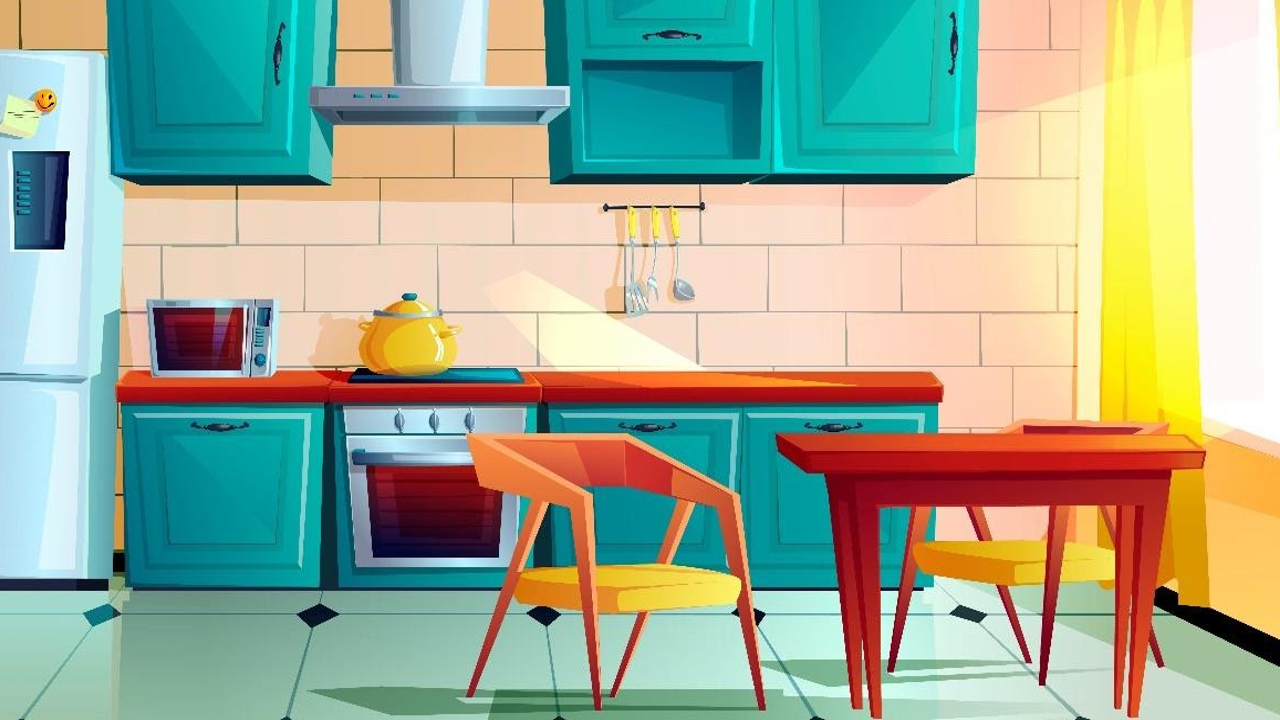 BẤT NGỜ TẶNG MẸ
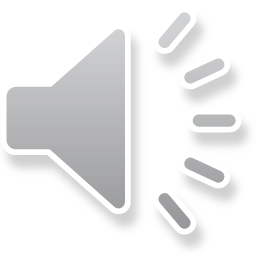 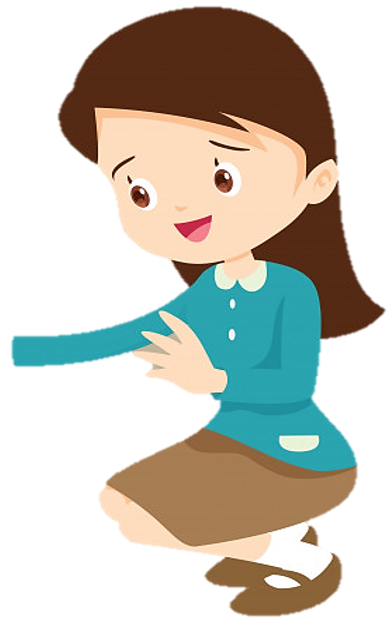 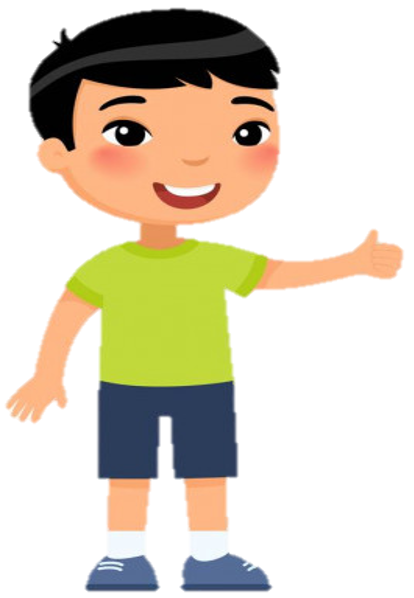 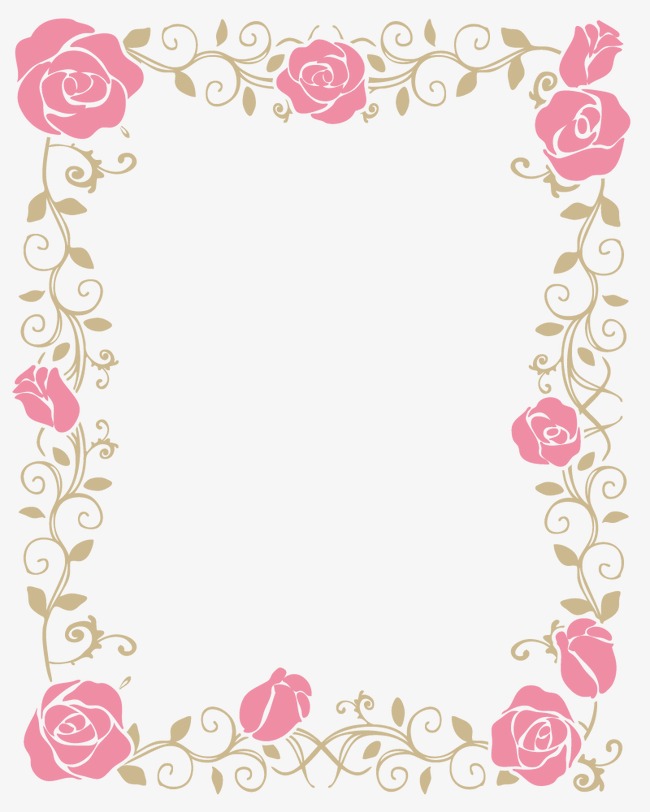 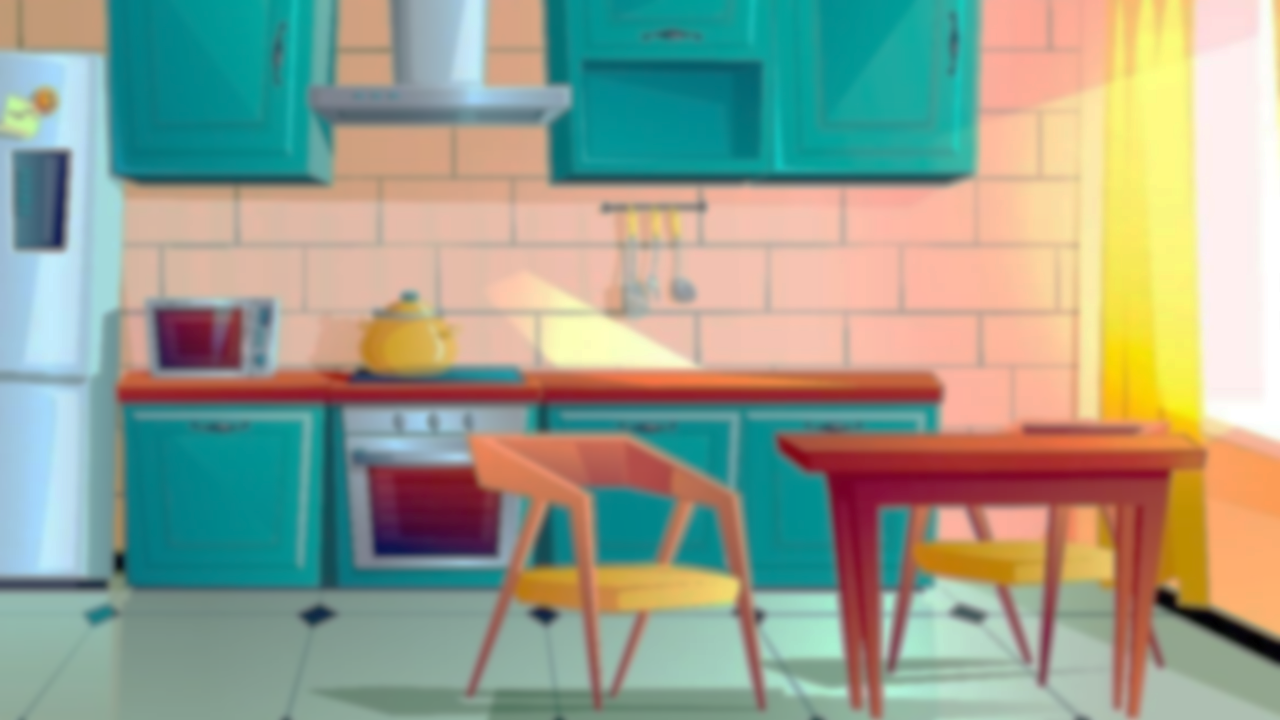 Với mỗi câu trả lời đúng, các em sẽ làm được một việc khiến mẹ vui
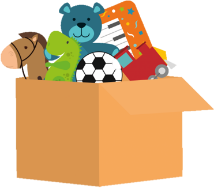 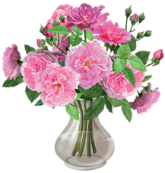 Dọn đồ chơi
Chuẩn bị 1 bình hoa
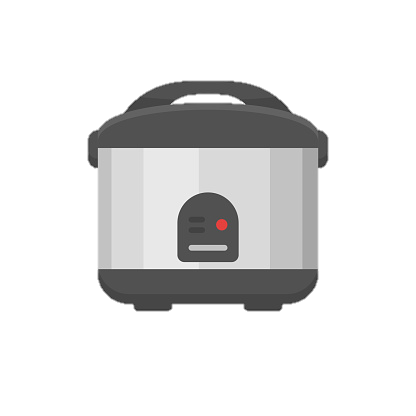 Giúp mẹ nấu cơm
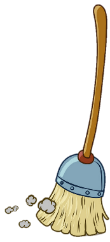 Quét nhà
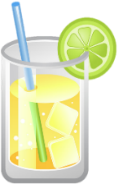 Pha cho mẹ 1 ly nước
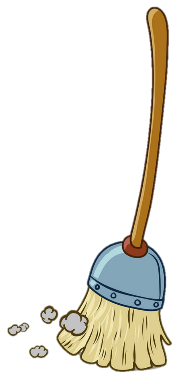 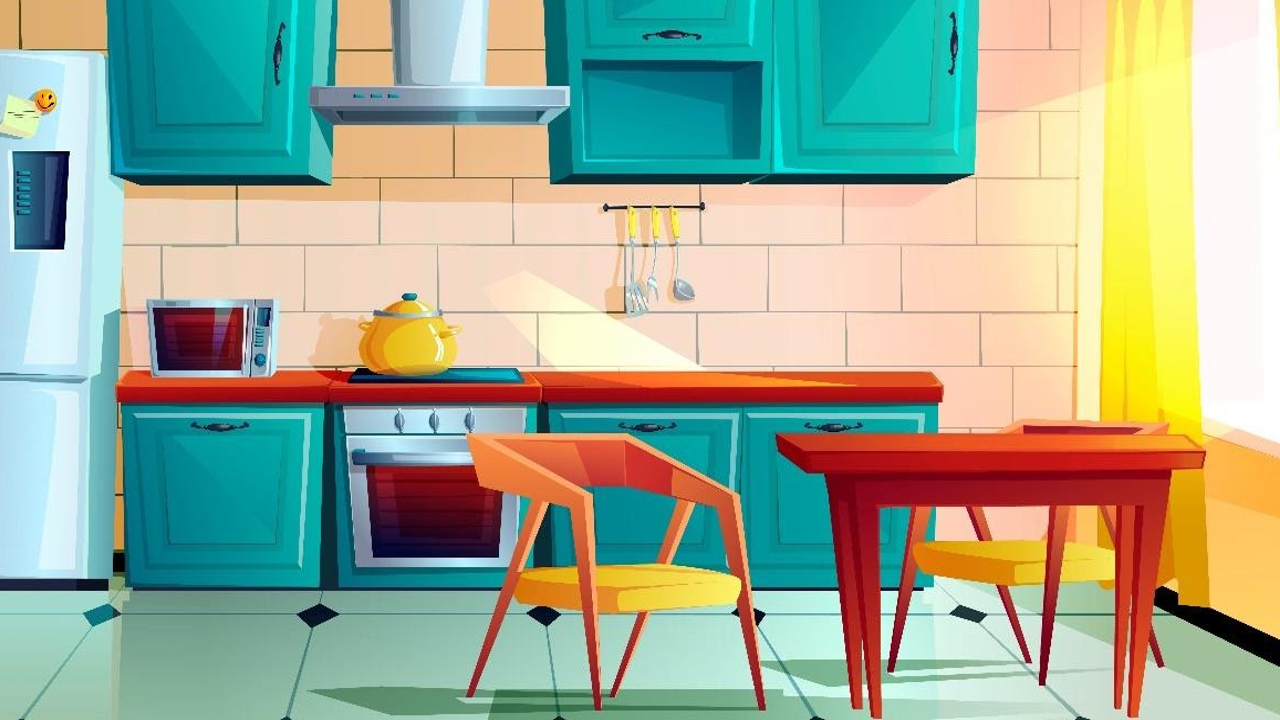 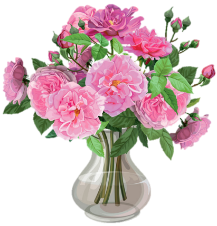 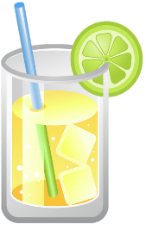 Mẹ về
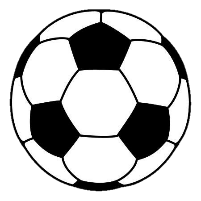 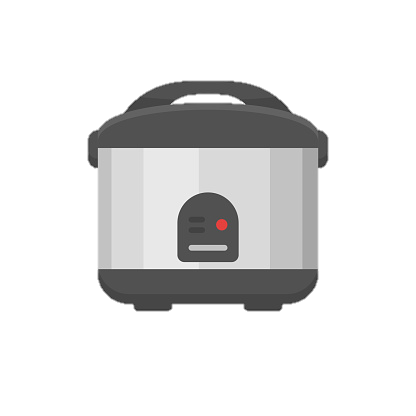 4
5
3
1
2
Mẹ rất vui! 
Cảm ơn con nhé!
Nhấn vào hình người con hoặc người mẹ để thoát trò chơi
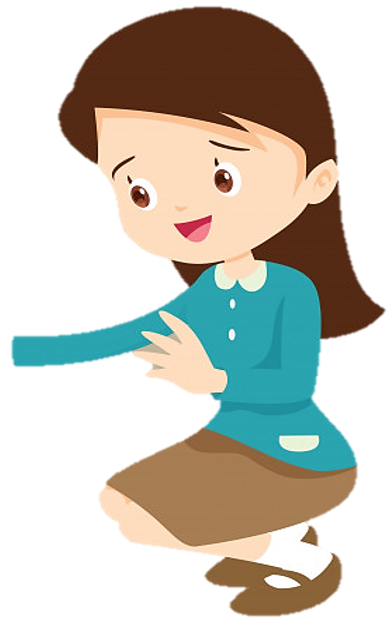 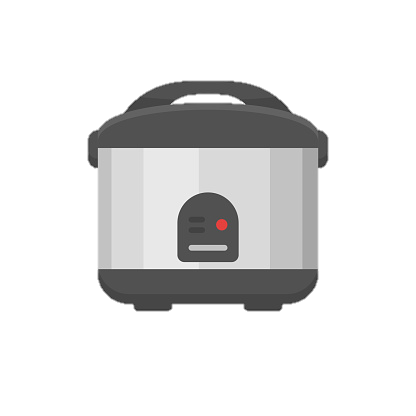 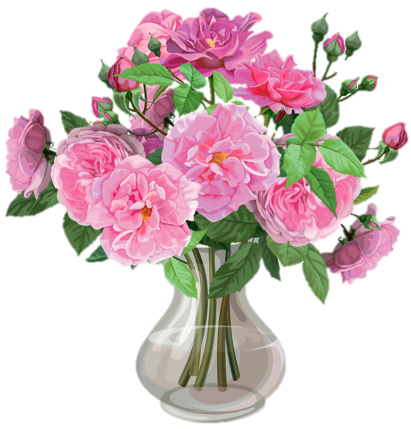 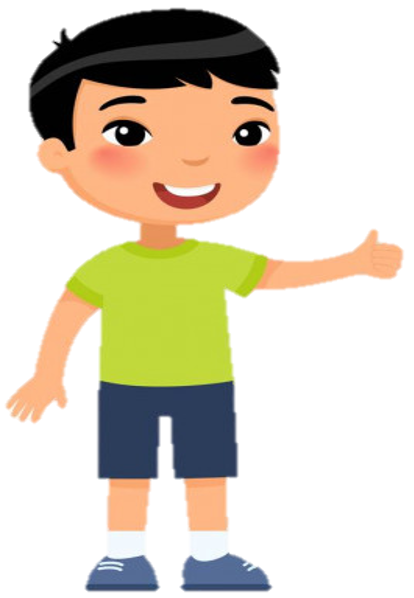 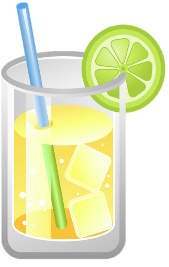 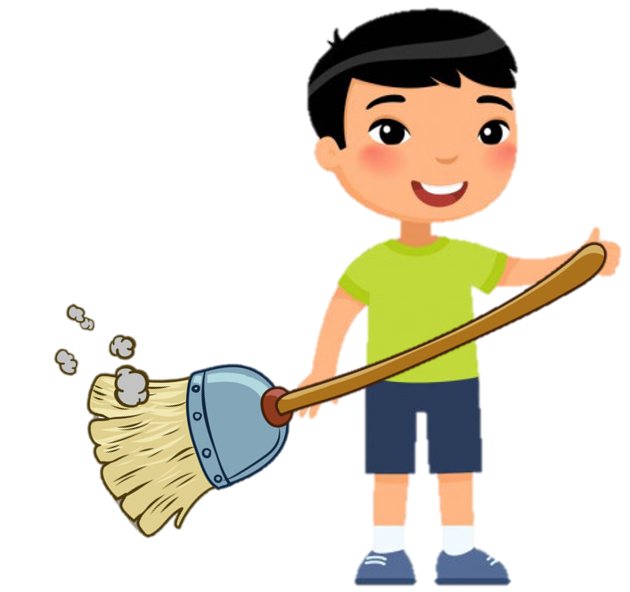 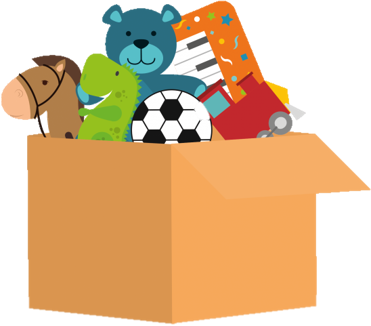 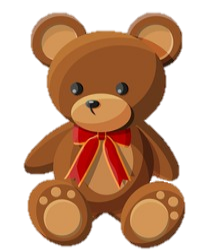 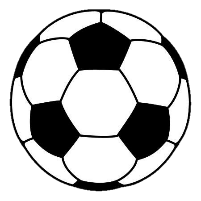 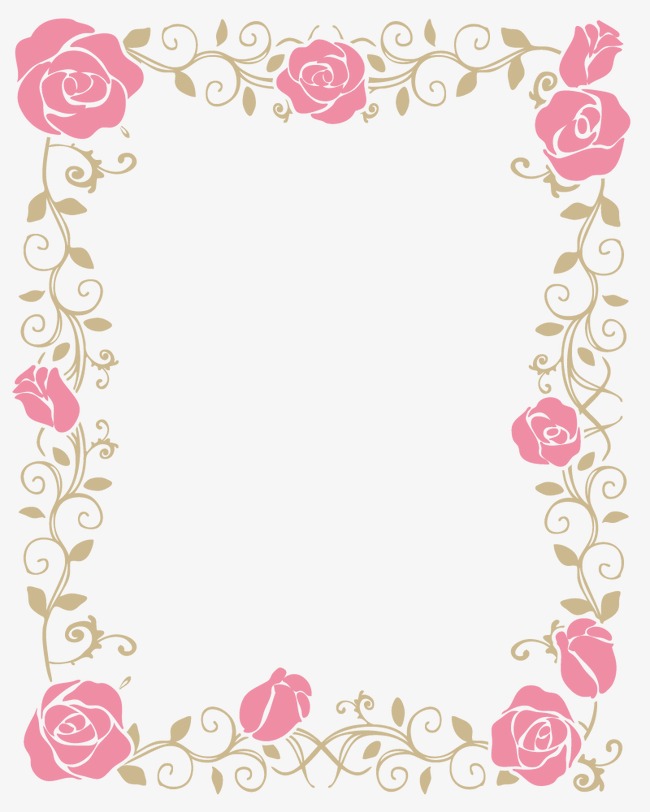 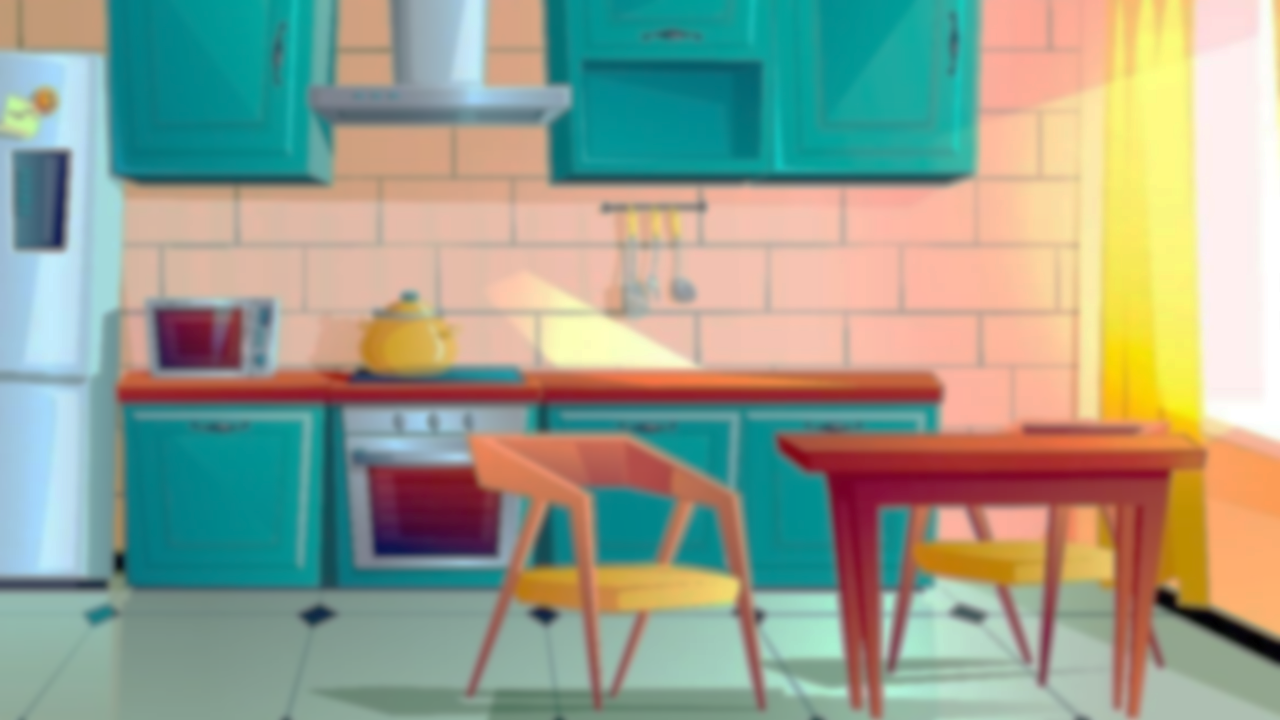 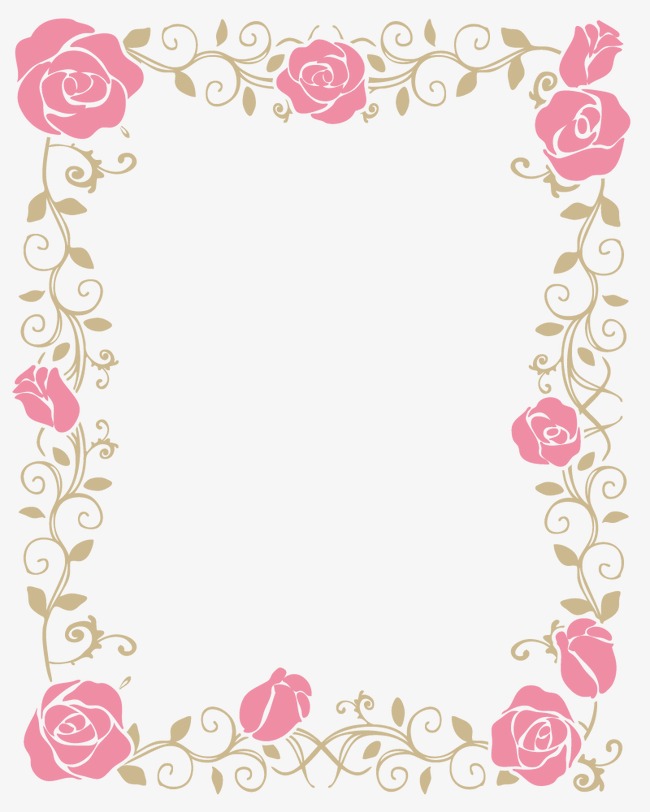 C. 3
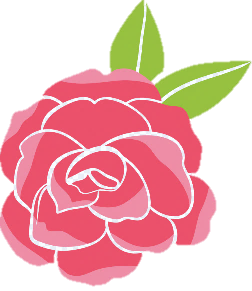 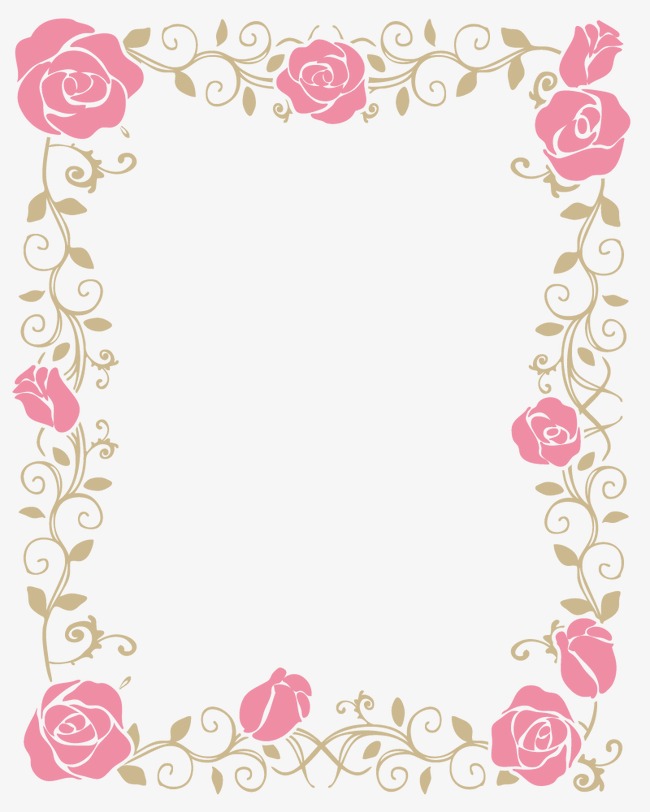 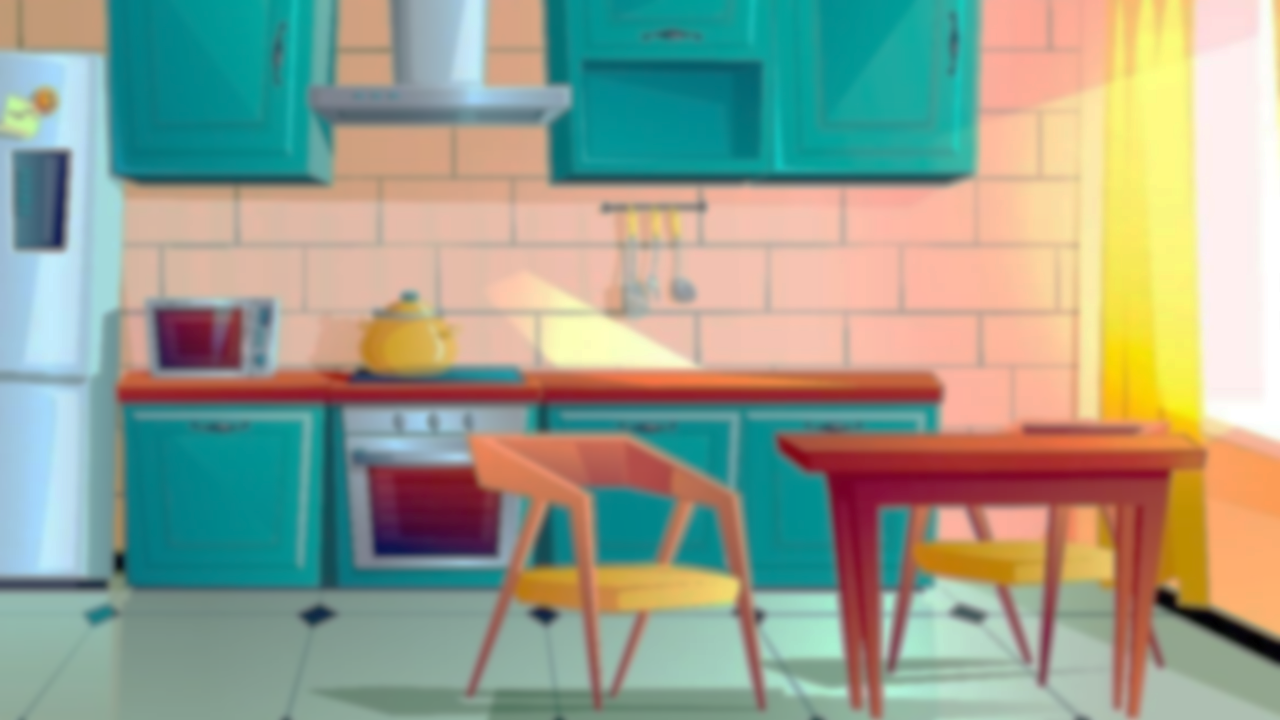 Chọn phương án đúng:  a( b + 2) = 
a+b +2		
a.( b+ 2)	
C.  a – b + 2
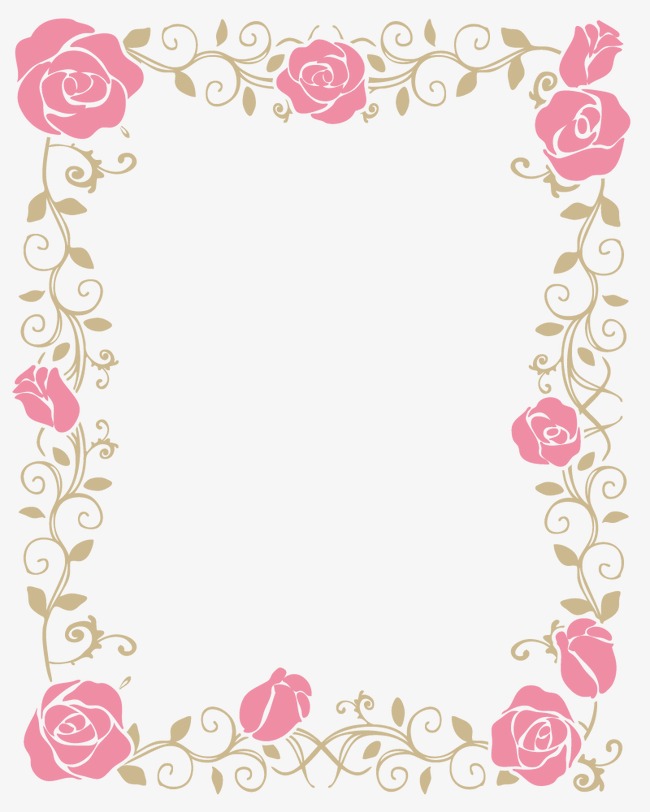 B. a.( b+ 2)
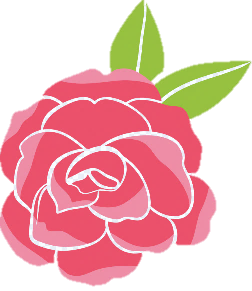 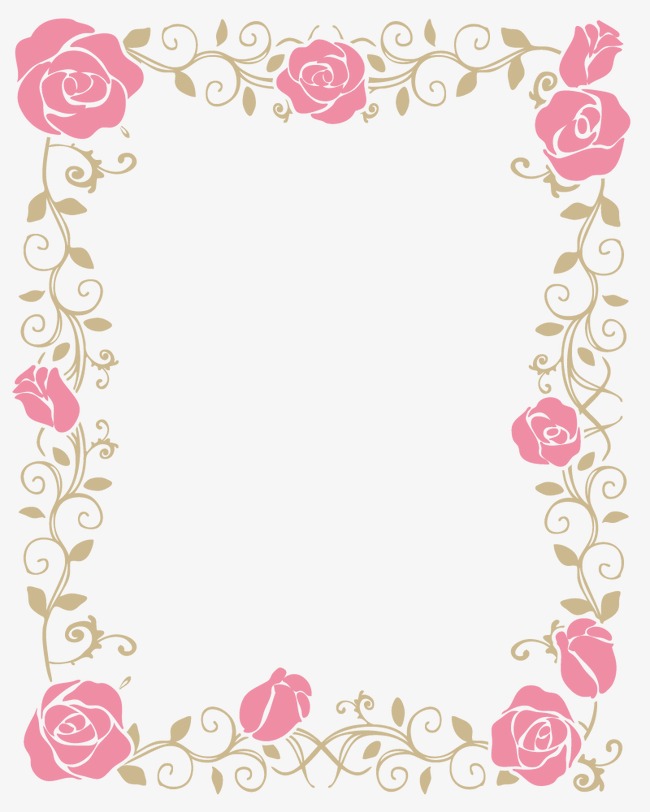 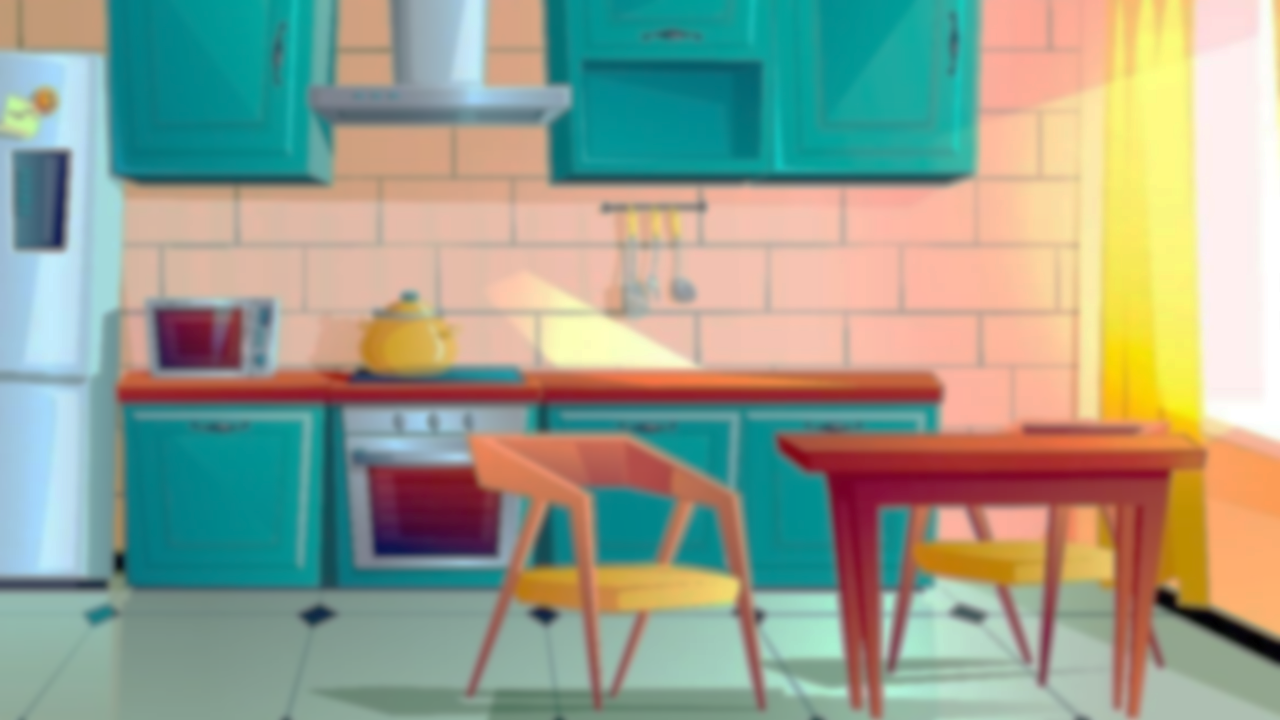 Chọn phương án đúng:  1xyz = 
xyz		
B. xy + z
C. 0
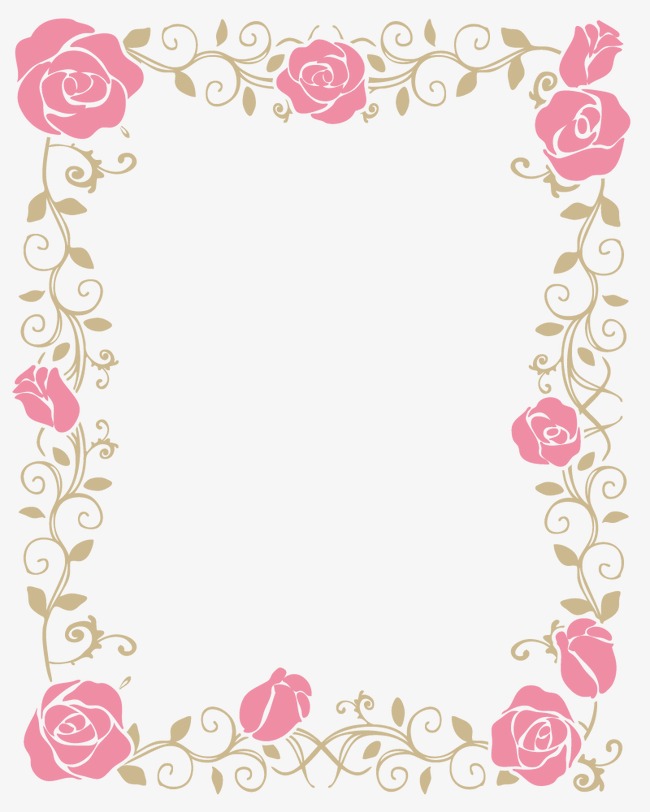 A. xyz
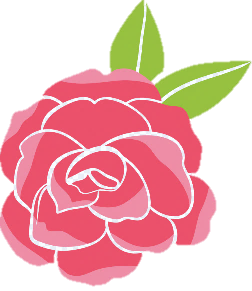 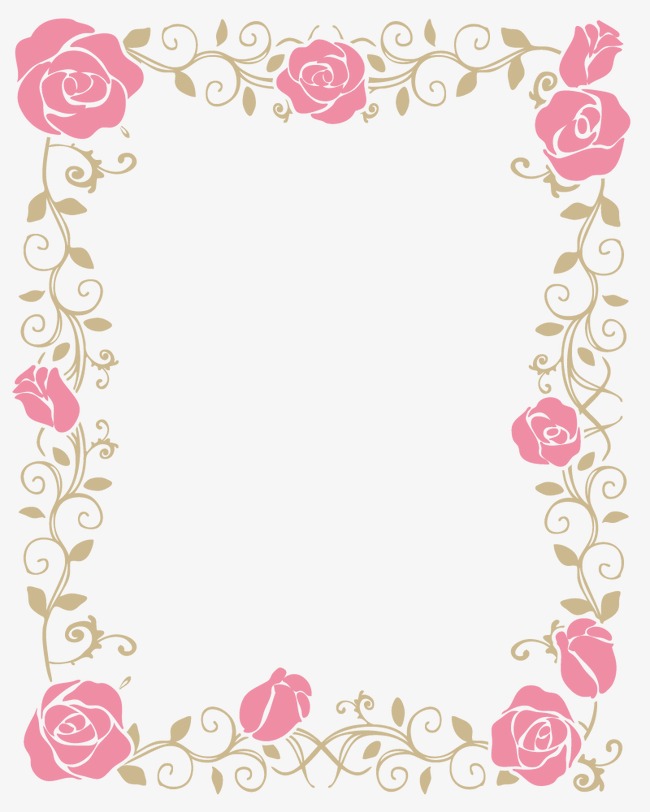 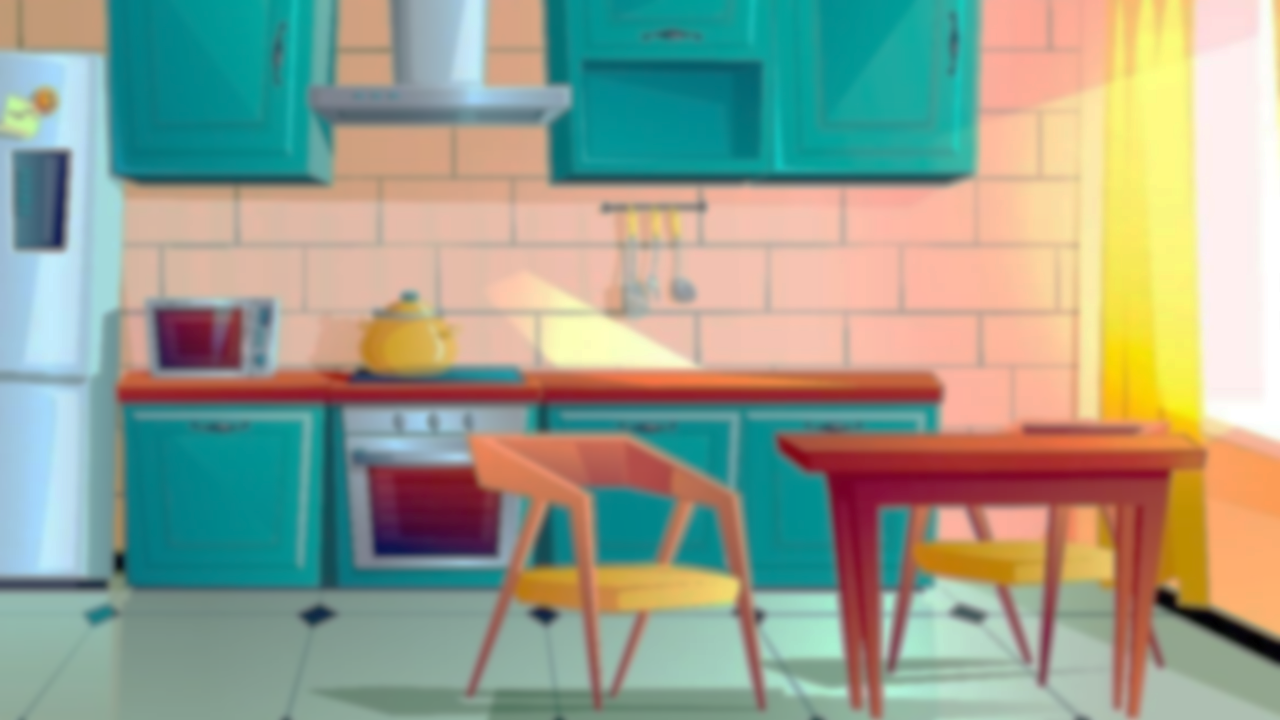 Chọn phương án đúng:  1.x (- y) = 
-xy		
B. x - y
C. xy
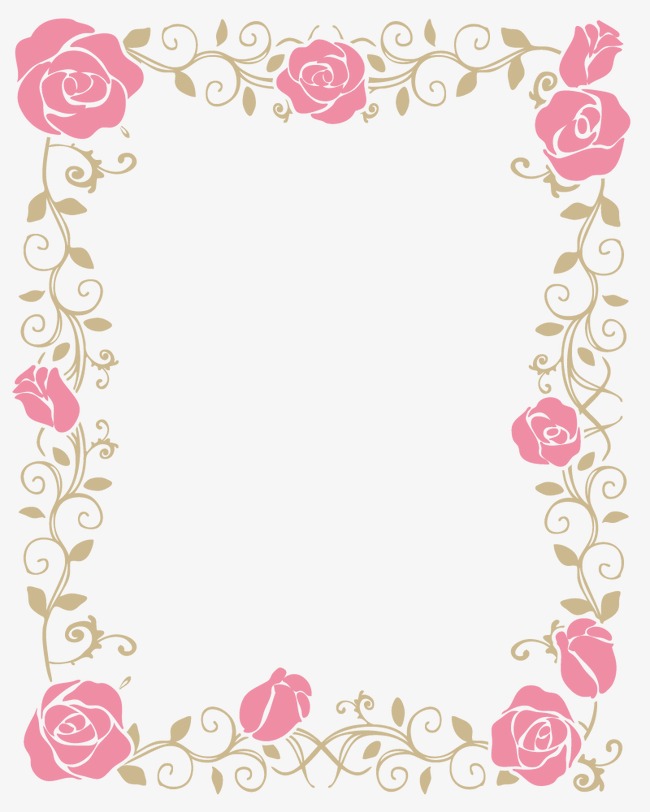 A. -xy
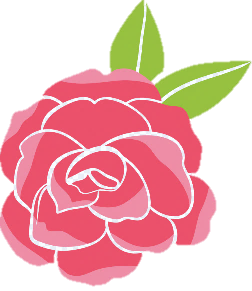 Ta có: 1.x (- y) = (-1).x.y = -xy
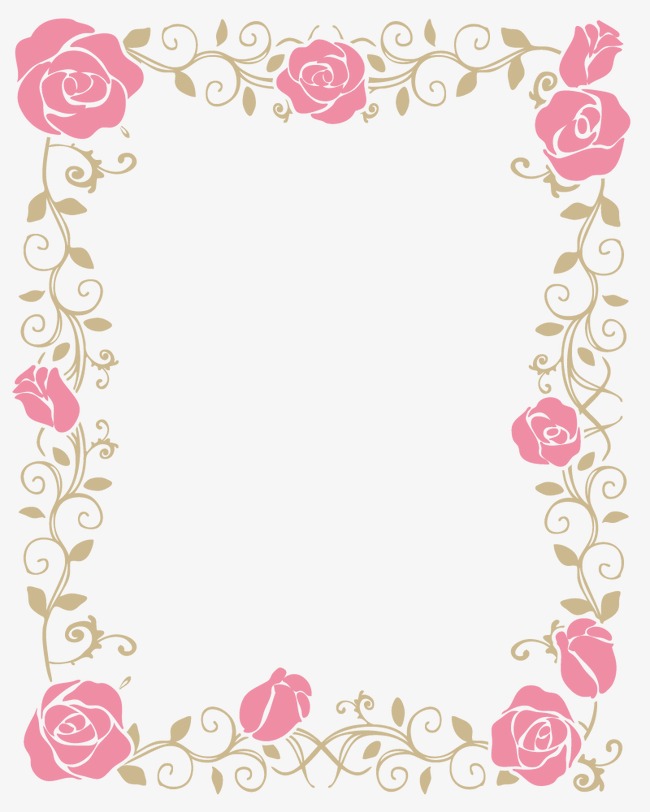 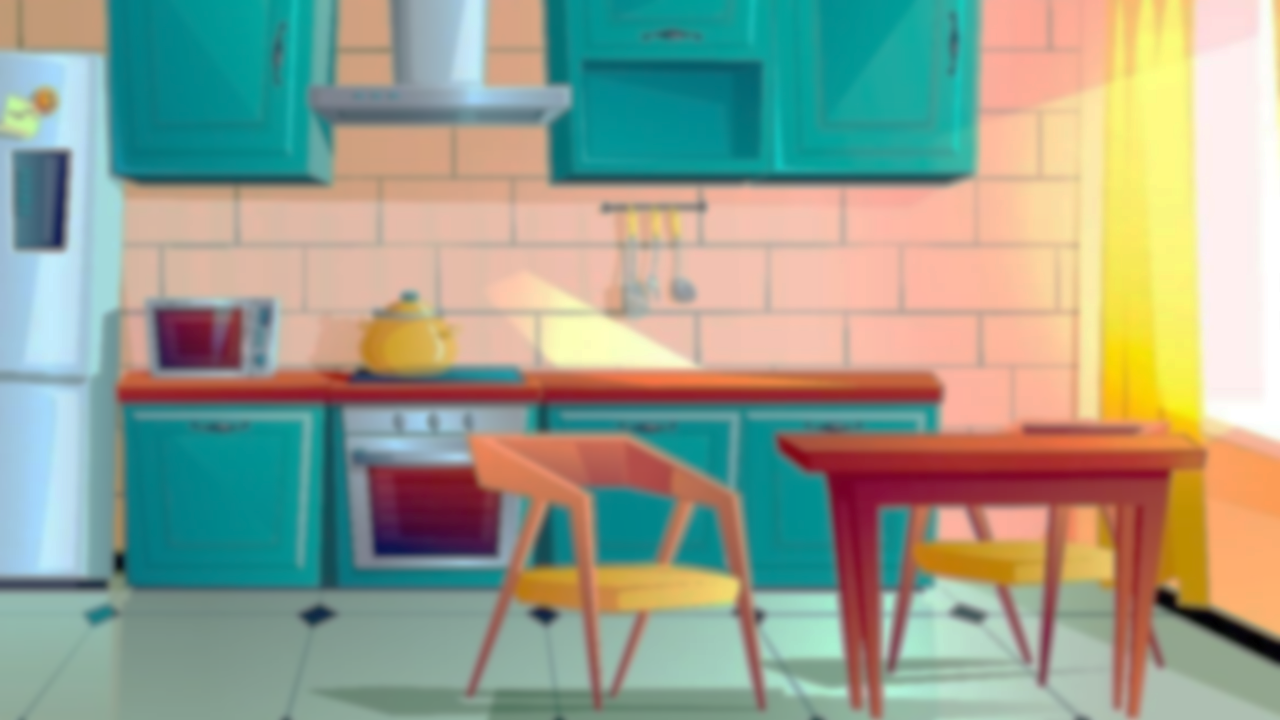 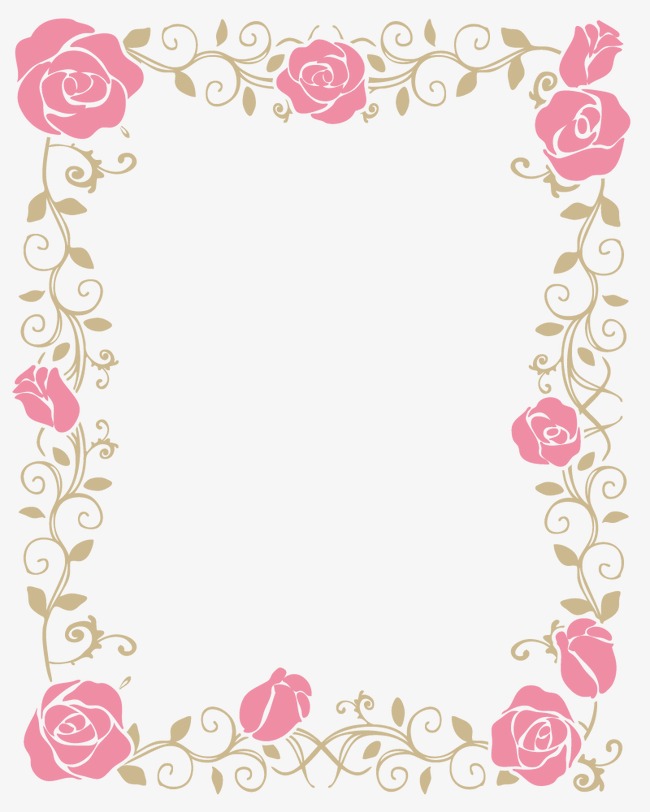 A. 6x
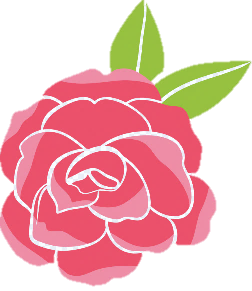 Kiến thức cần nhớ
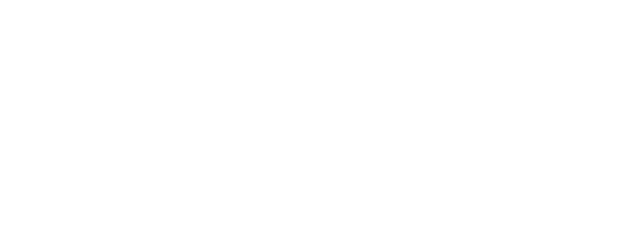 Biểu thức số
Các số được nối với nhau bởi dấu các phép tính (cộng, trừ, nhân, chia, nâng lên lũy thừa) tạo thành một biểu thức số.
Giá trị của biểu thức số
Khi thực hiện các phép tính trong một biểu thức số ta được một số. Số đó được gọi là giá trị của biểu thức số.
Kiến thức cần nhớ
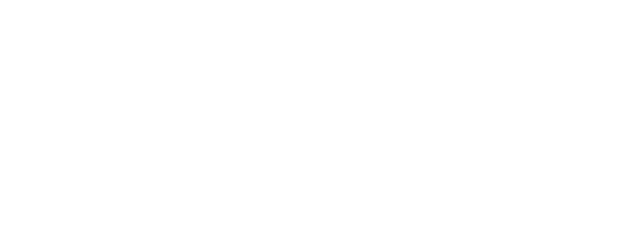 x2
30 000x + 16 000y
Biểu thức đại số
Biến số (biến)
Định nghĩa
Các số và biến số được nối với nhau bởi dấu các phép tính cộng, trừ, 
nhân, chia, nâng lên lũy thừa tạo thành biểu thức đại số.
Trong biểu thức đại số có thể có dấu ngoặc để chỉ thứ tự thực hiện 
các phép tính.
Khởi động
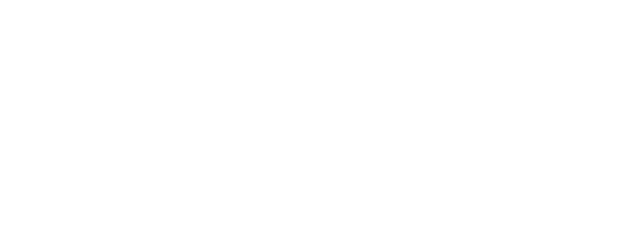 Các bạn lớp 7A quyên góp tiền mua vở và bút để ủng hộ học sinh vùng lũ lụt. Giá mỗi quyển vở là 6 000 đồng, giá mỗi chiếc bút là 3 000 đồng.
Tính giá tiền mua 10 quyển vở và 15 cái bút.
Trả lời
Giá tiền mua 10 quyển vở và 15 cái bút là:
10 . 6 000 + 15 . 3 000 = 105 000 (đồng)
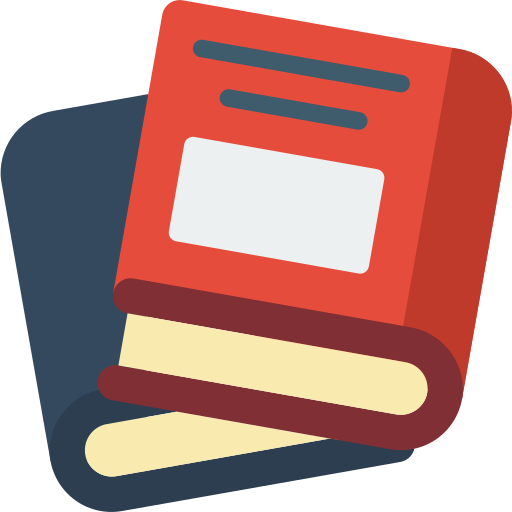 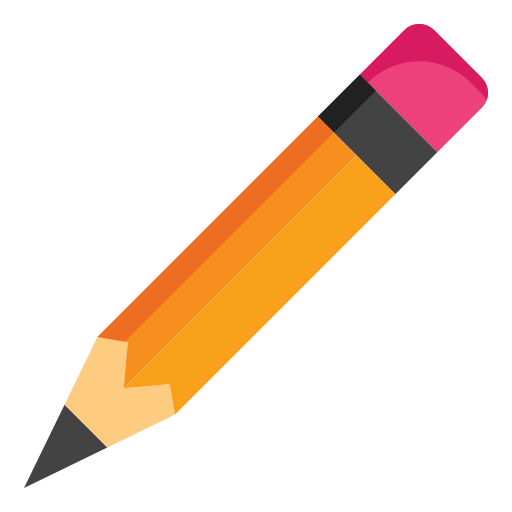 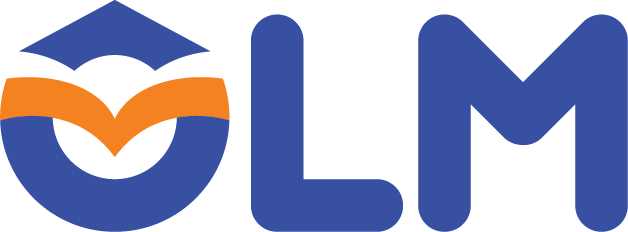 Các bạn lớp 7A quyên góp tiền mua vở và bút để ủng hộ học sinh vùng lũ lụt. Giá mỗi quyển vở là 6 000 đồng, giá mỗi chiếc bút là 3 000 đồng.
Tính giá tiền mua a quyển vở và b cái bút.
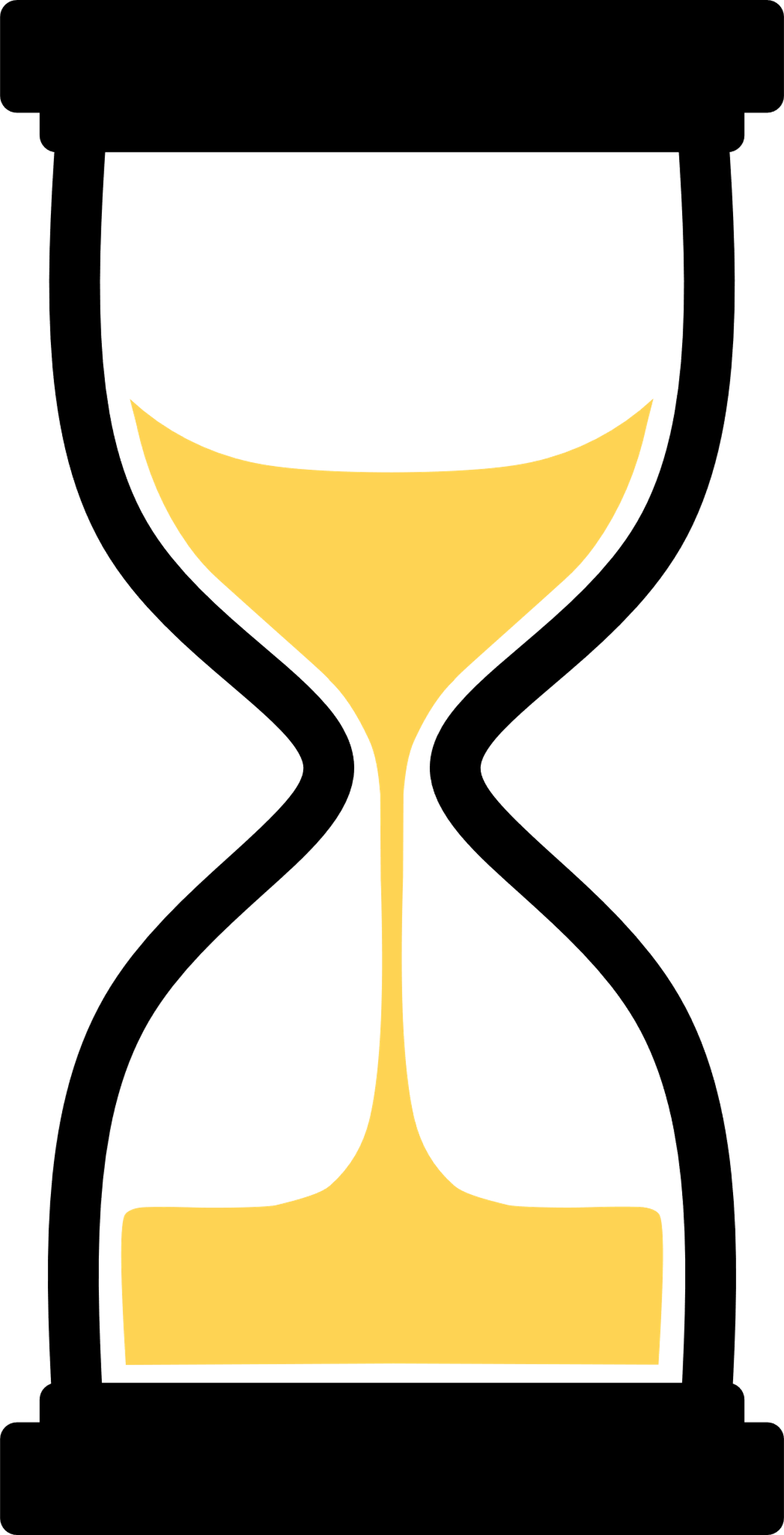 ?5
TL
Giá tiền để mua a quyển vở và b cái bút là:
6 000a + 3 000 b (đồng)
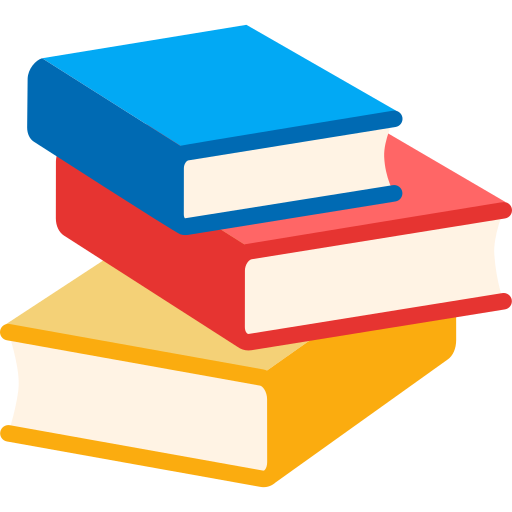 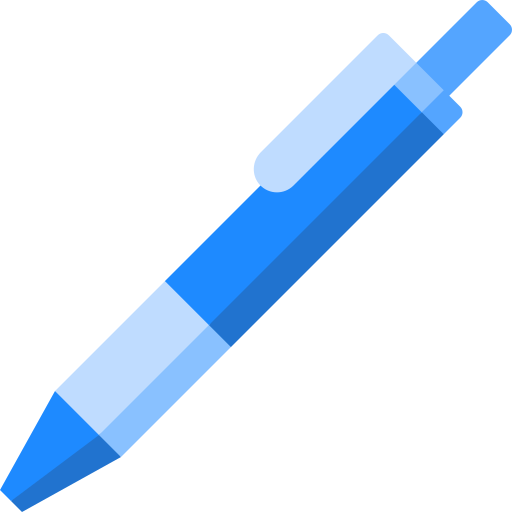 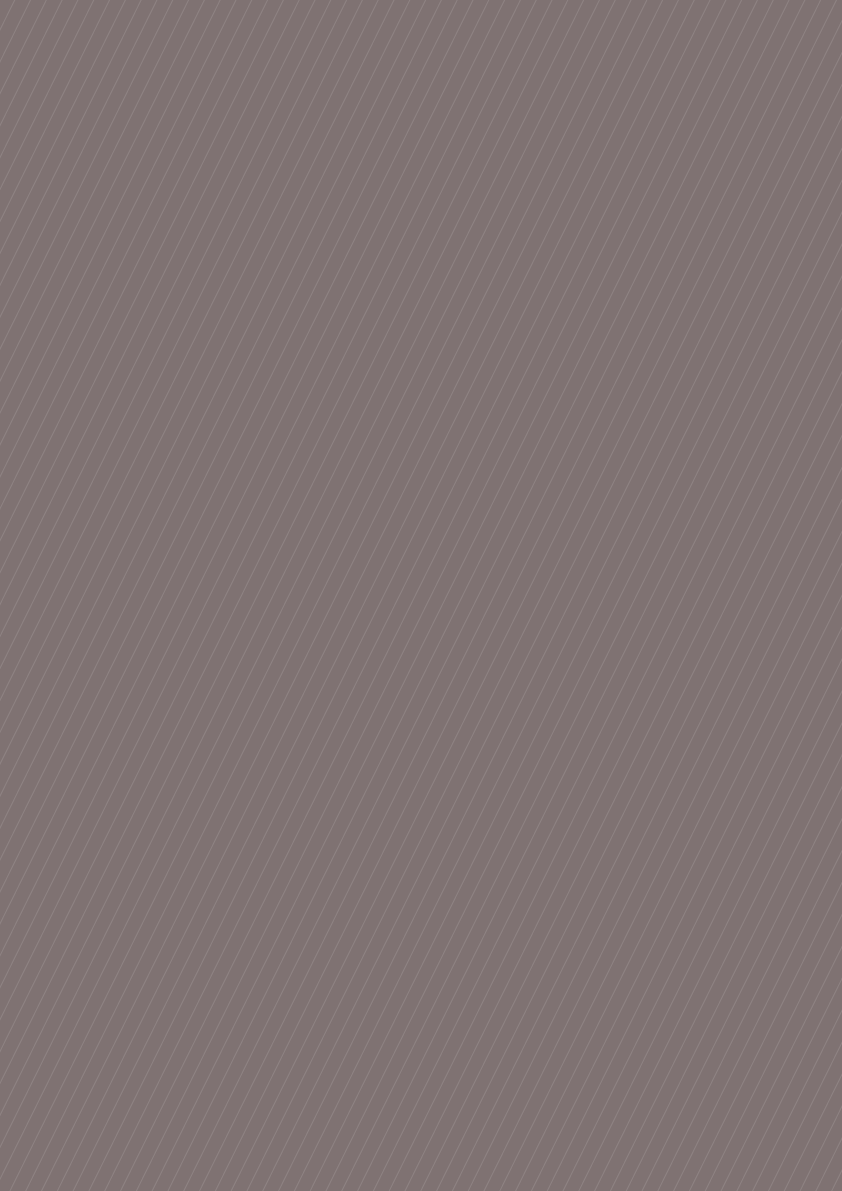 Toán 7
Bộ sách Cánh diều
-
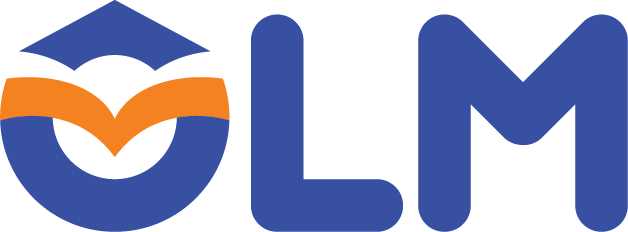 Cảm ơn các em đã lắng nghe!